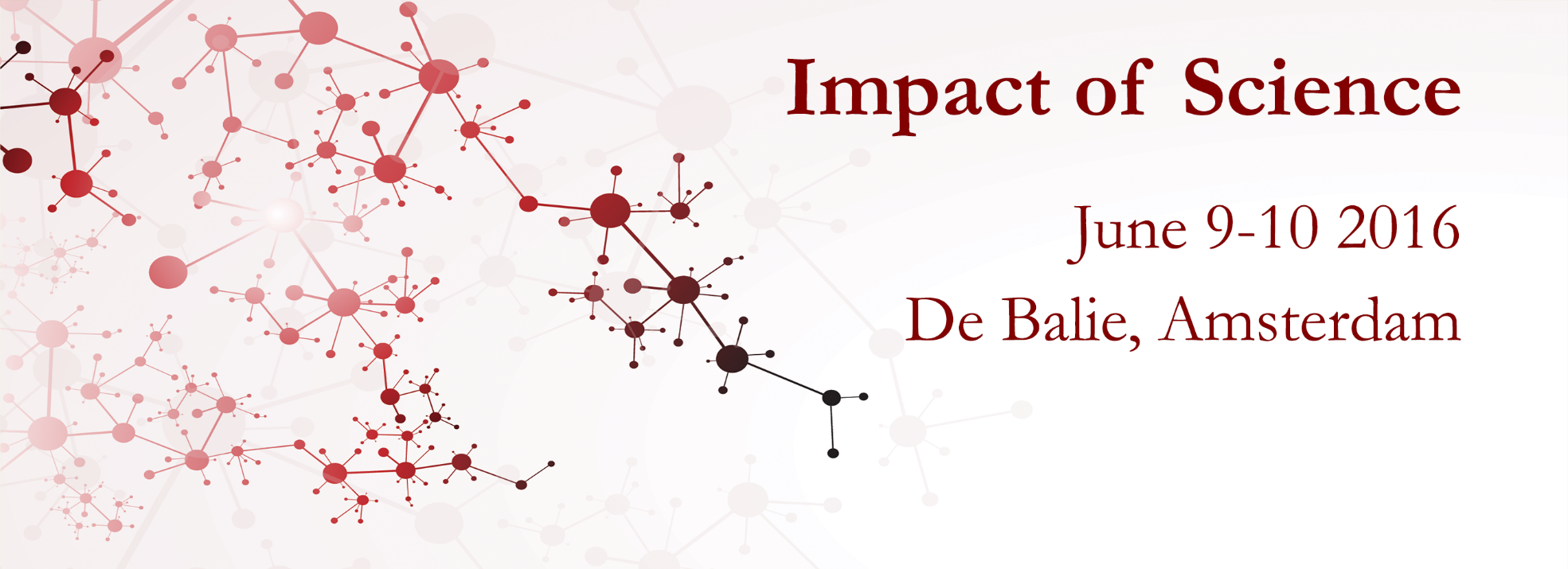 Welcome to the Interactive Course on

Assessing Impact of Science:
Methods & Instruments
3-5 November, 2021
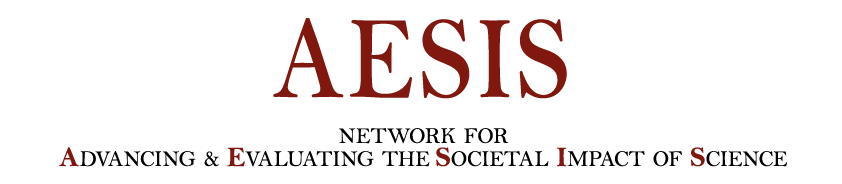 Assessing Impact of Science:
 Methods & Instruments
3-5 November, 2021
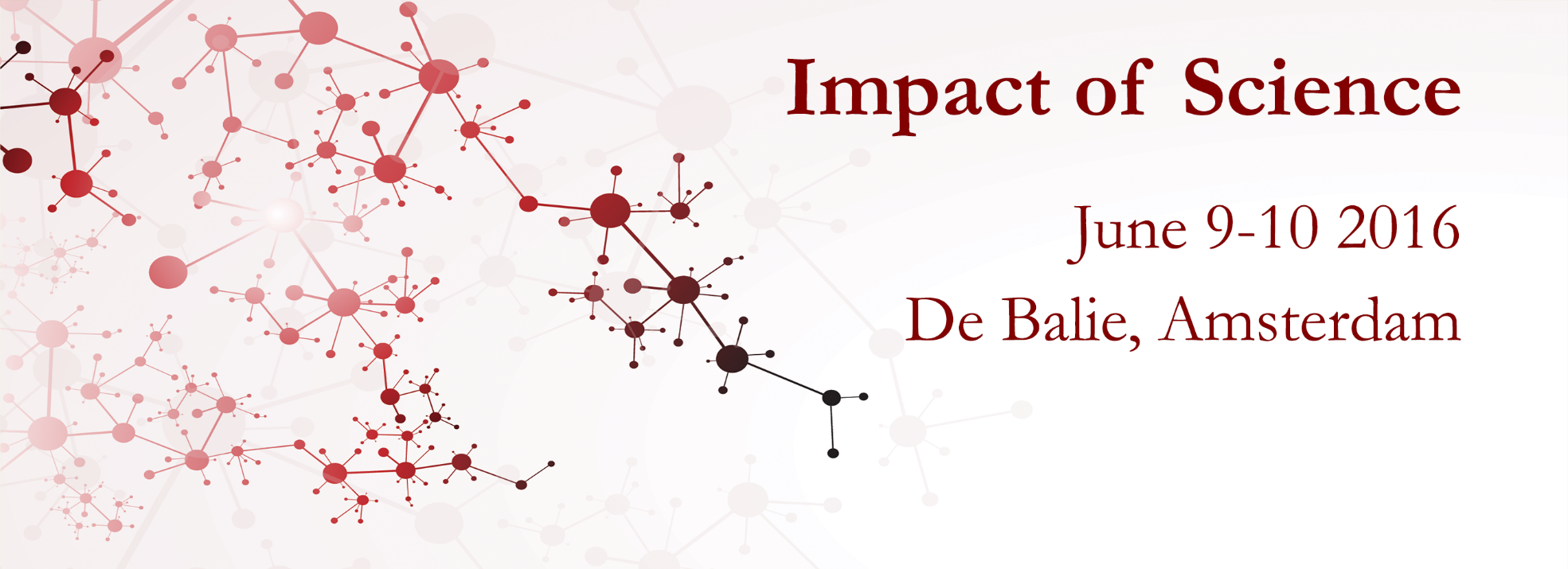 DAY 1
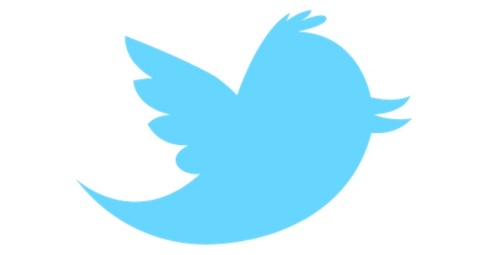 #AISMI21
@AesisNet
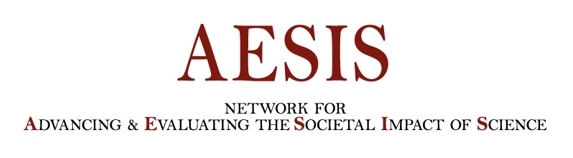 Assessing Impact of Science:
 Methods & Instruments
3-5 November, 2021
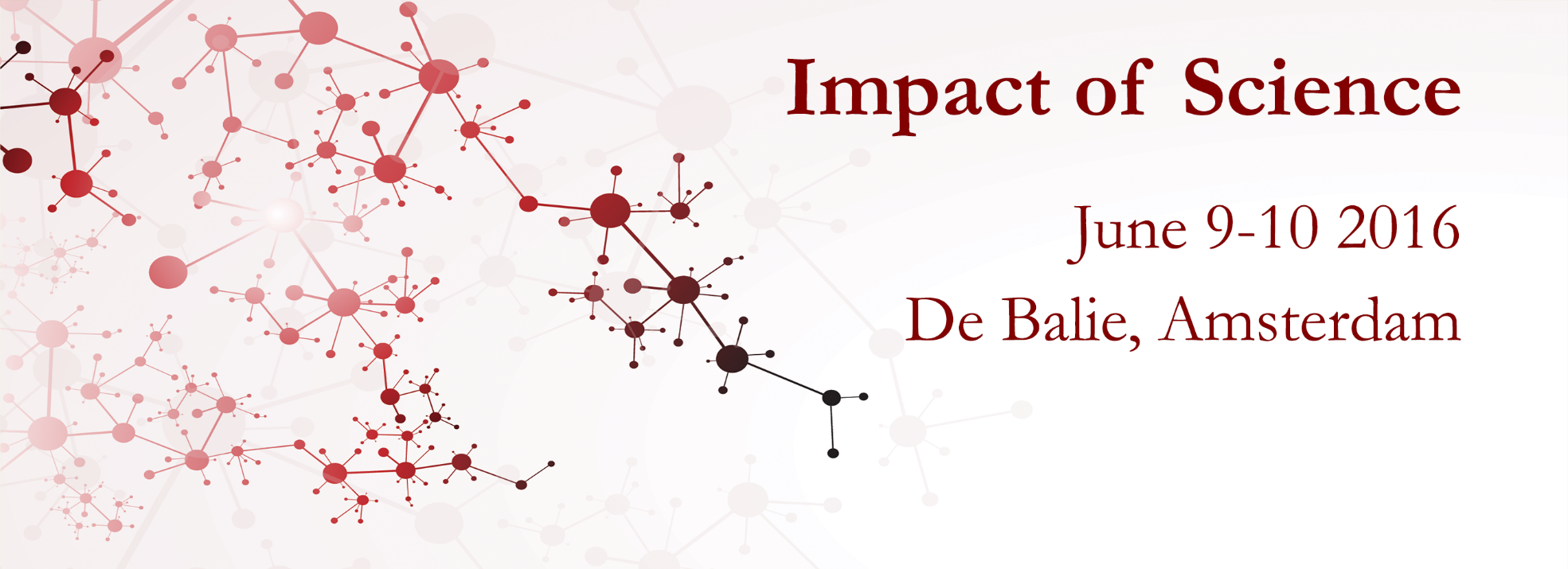 Jonathan Grant
Founding Director, Different Angles Ltd
#aismi21
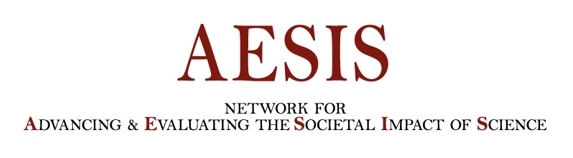 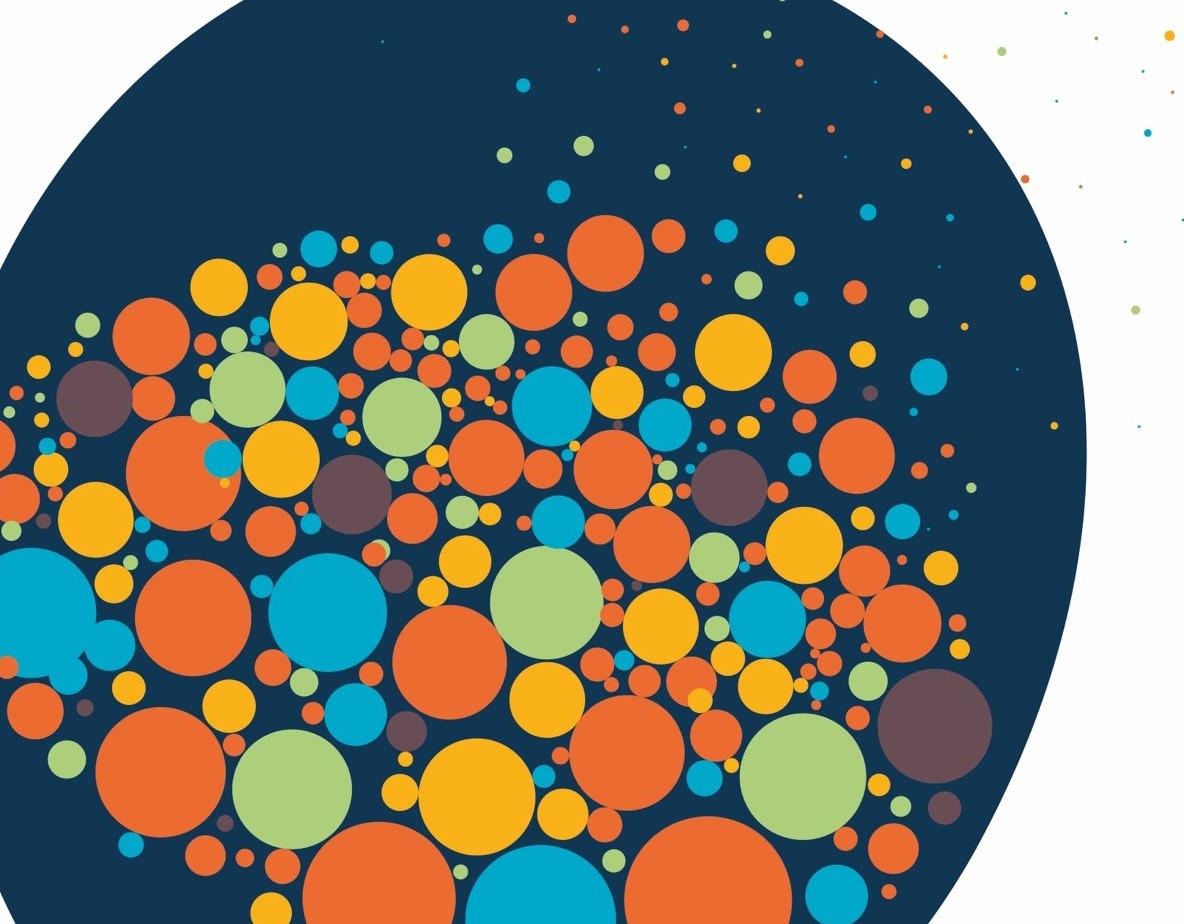 Communicating your impact
Jonathan Grant

Different Angles Ltd

jgrant@differentangles.co.uk

    @jonathancgrant
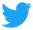 Take home messages
An undervalued element of research impact assessment is communications
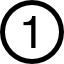 Audiences are diverse, often requiring different and concurrent approaches to communicating impact
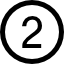 The ‘pyramid principle’ is a good approach for communicating impact to policy and decision makers
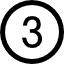 It is not rocket science, but you do need to think about communications and design that into impact and impact assessment
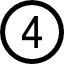 There is no point having an amazing impact if you can talk about it!
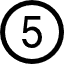 5
My impact story
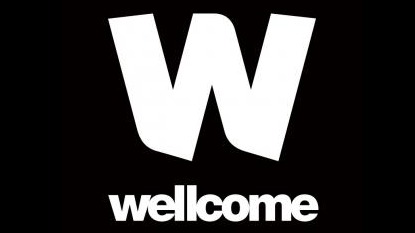 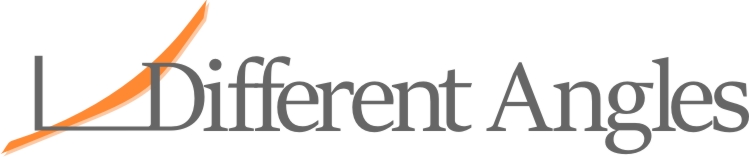 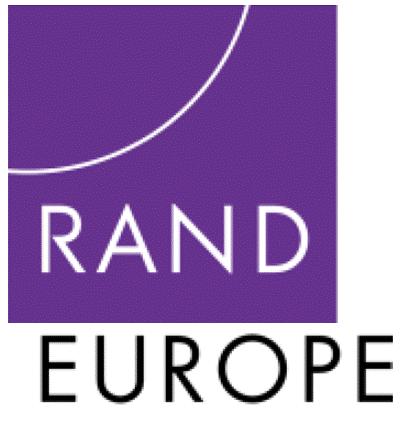 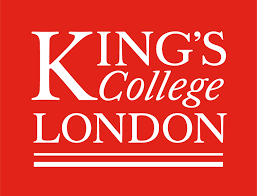 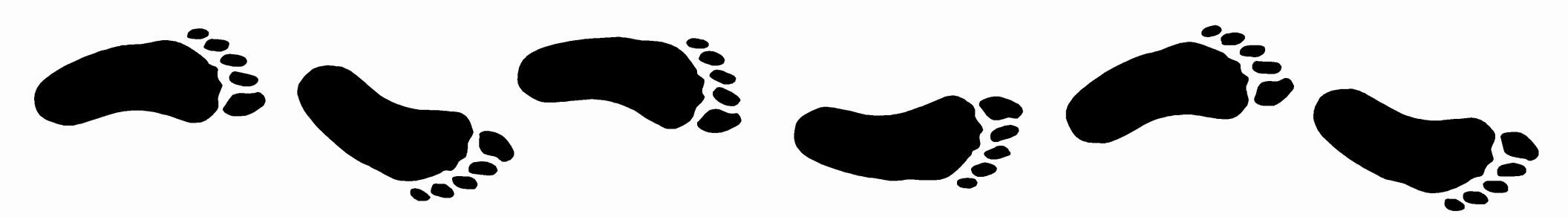 Impact
(inc the assessment of research)
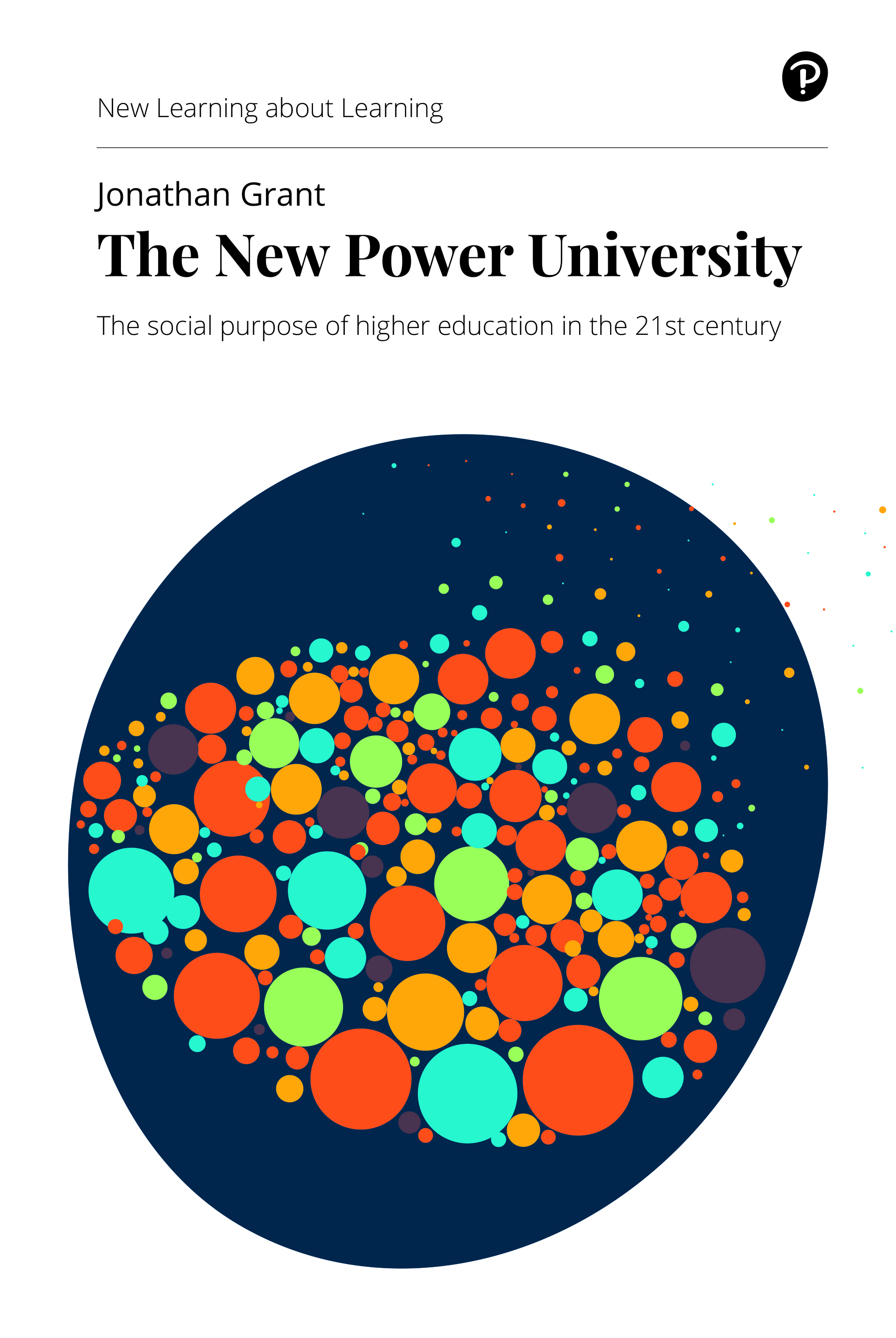 Resulted in an interest in ‘telling stories’ (and how)
(Research)
policy
Social movements 
(and social purpose)
6
Impact by design ... The 7Cs
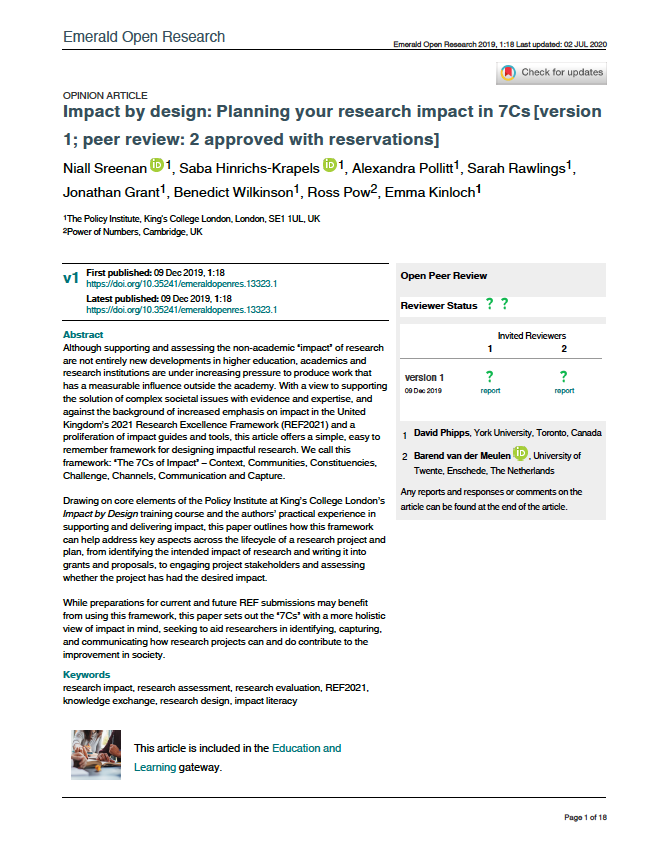 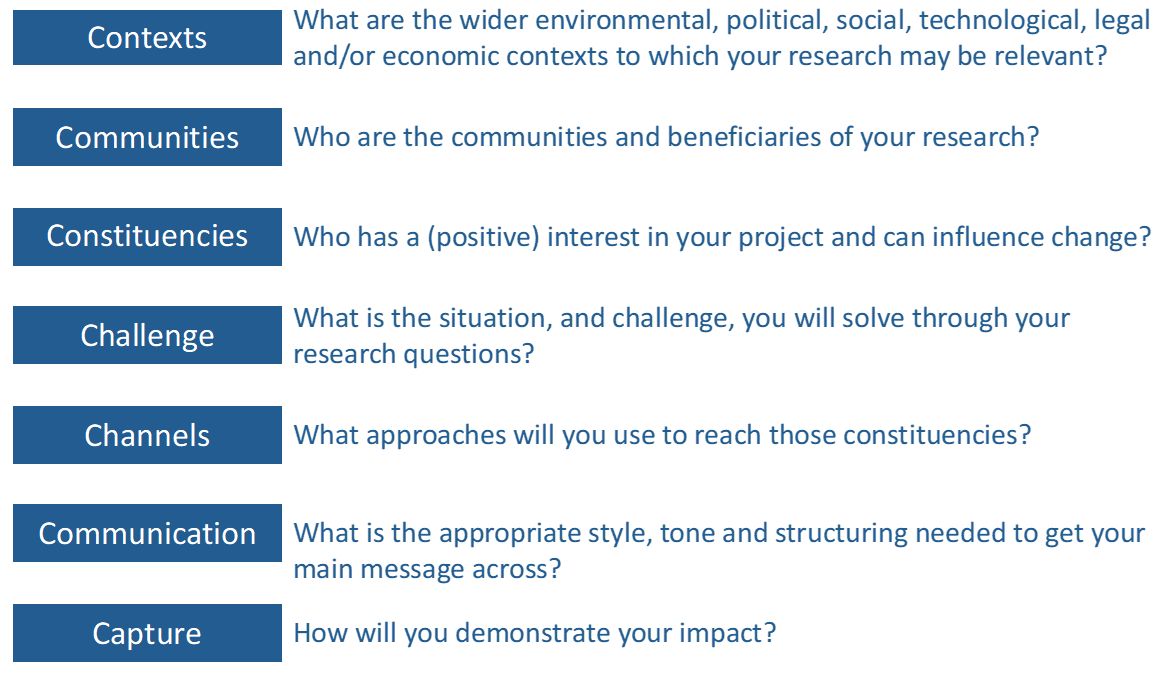 https://emeraldopenresearch.com/articles/1-18/v1
7
Some questions to get going
Can we do a poll
Tonight is a Friday, are you going to go dancing all night (1) or get a good book and read that in front of the fire (6)?


You are going on holiday in 4 weeks time, do you buy a guidebook and plan what you are going to do and when (1) or are you more spontaneous, lasminitue.com (6)?


Would you rather write a romantic novel (1) or a popular science book (6)?


When you decided to sign up to this course did you think hard about the pros and cons of participating (1) or did you just decide to give it a go (6)?
8
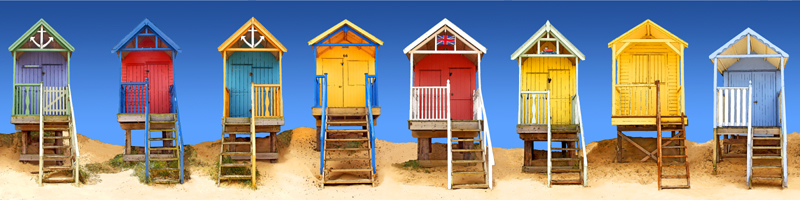 9
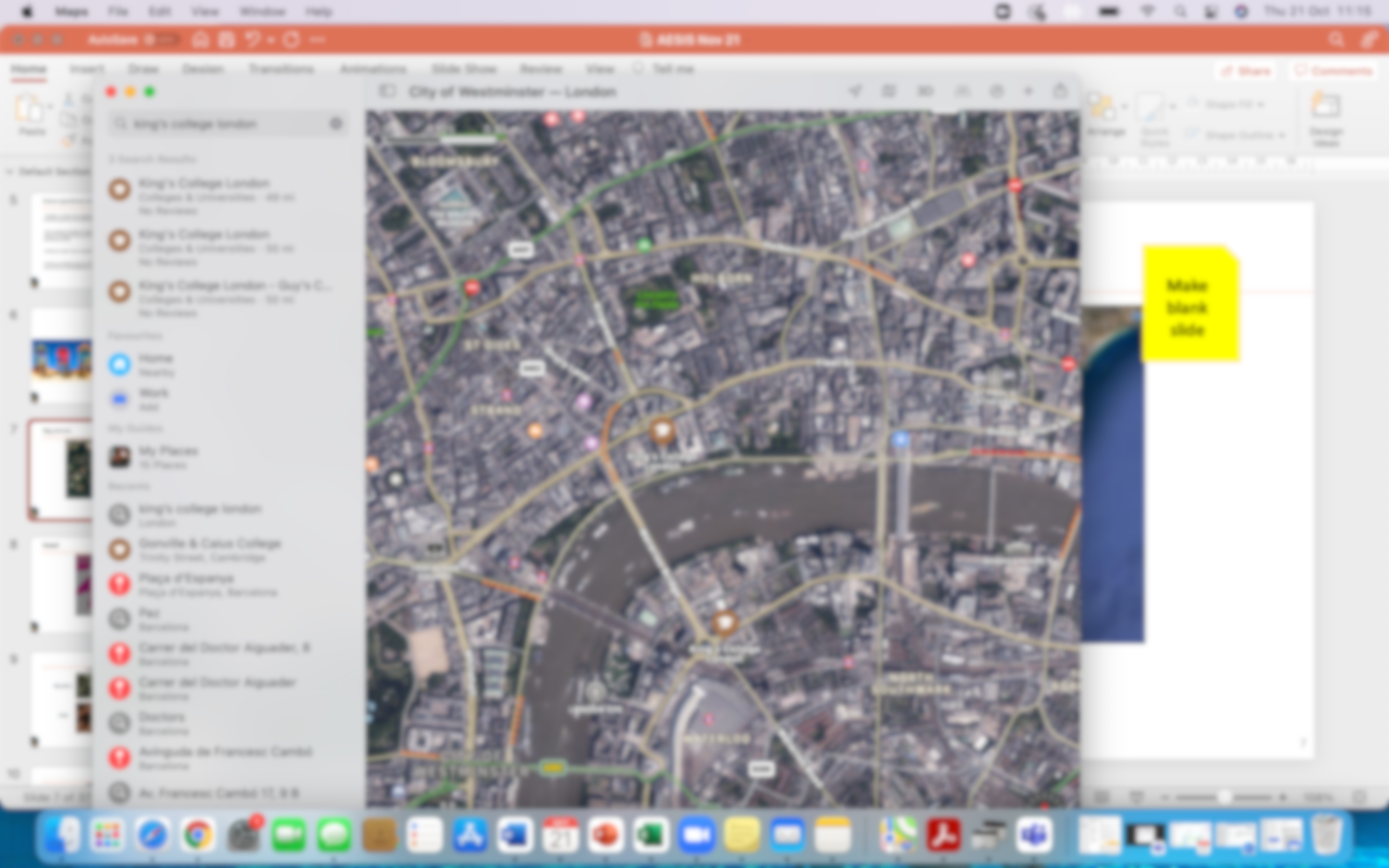 10
[Speaker Notes: BW]
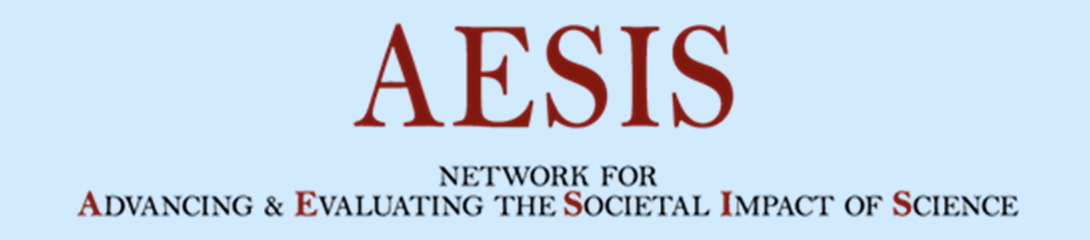 11
Logical / rational
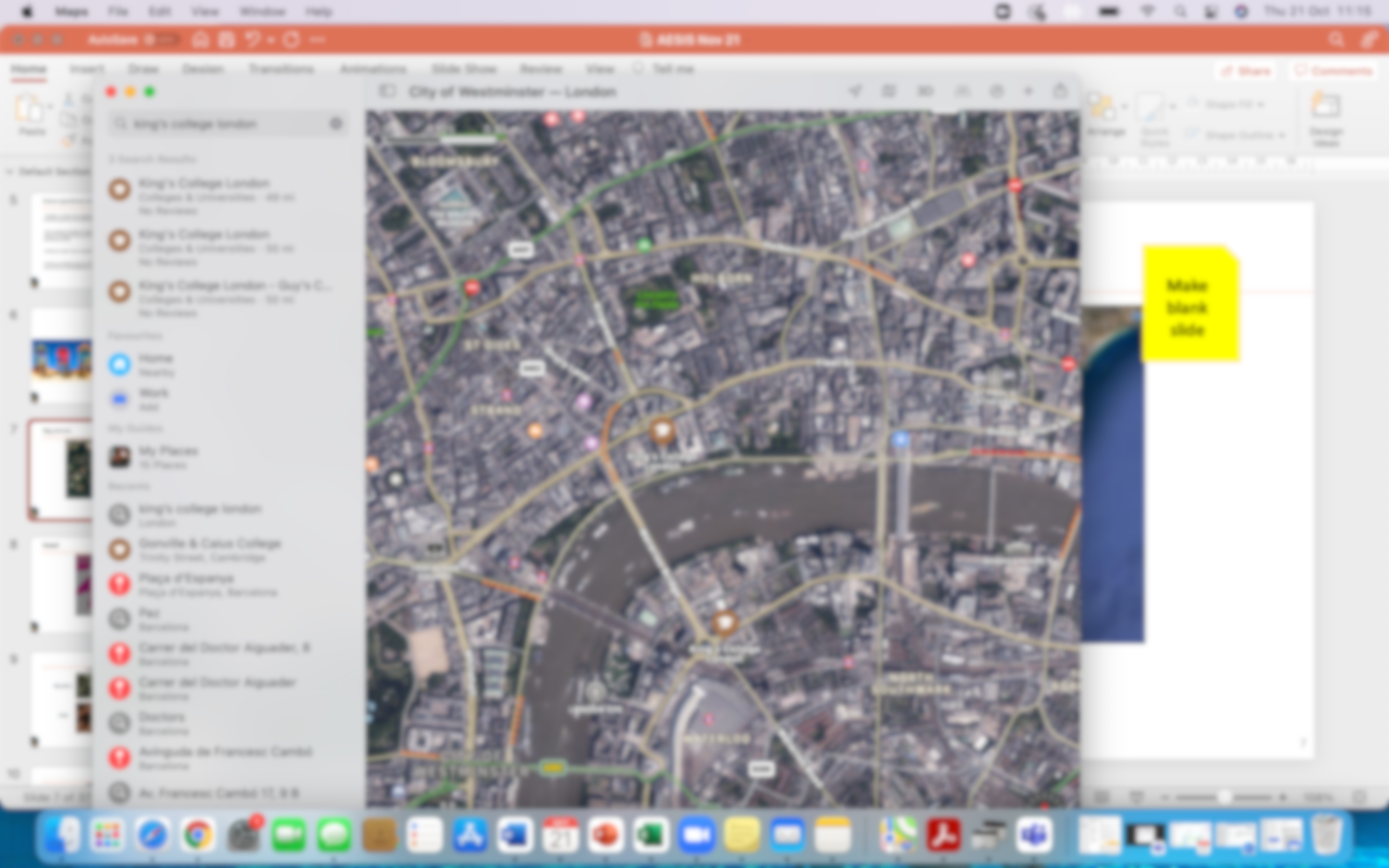 Big picture
Detail
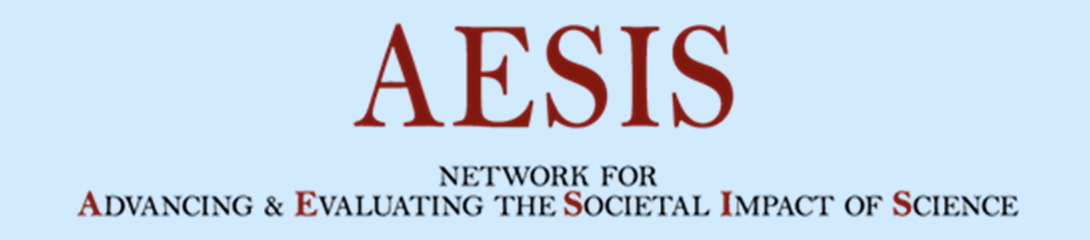 12
Emotional
Logical / rational
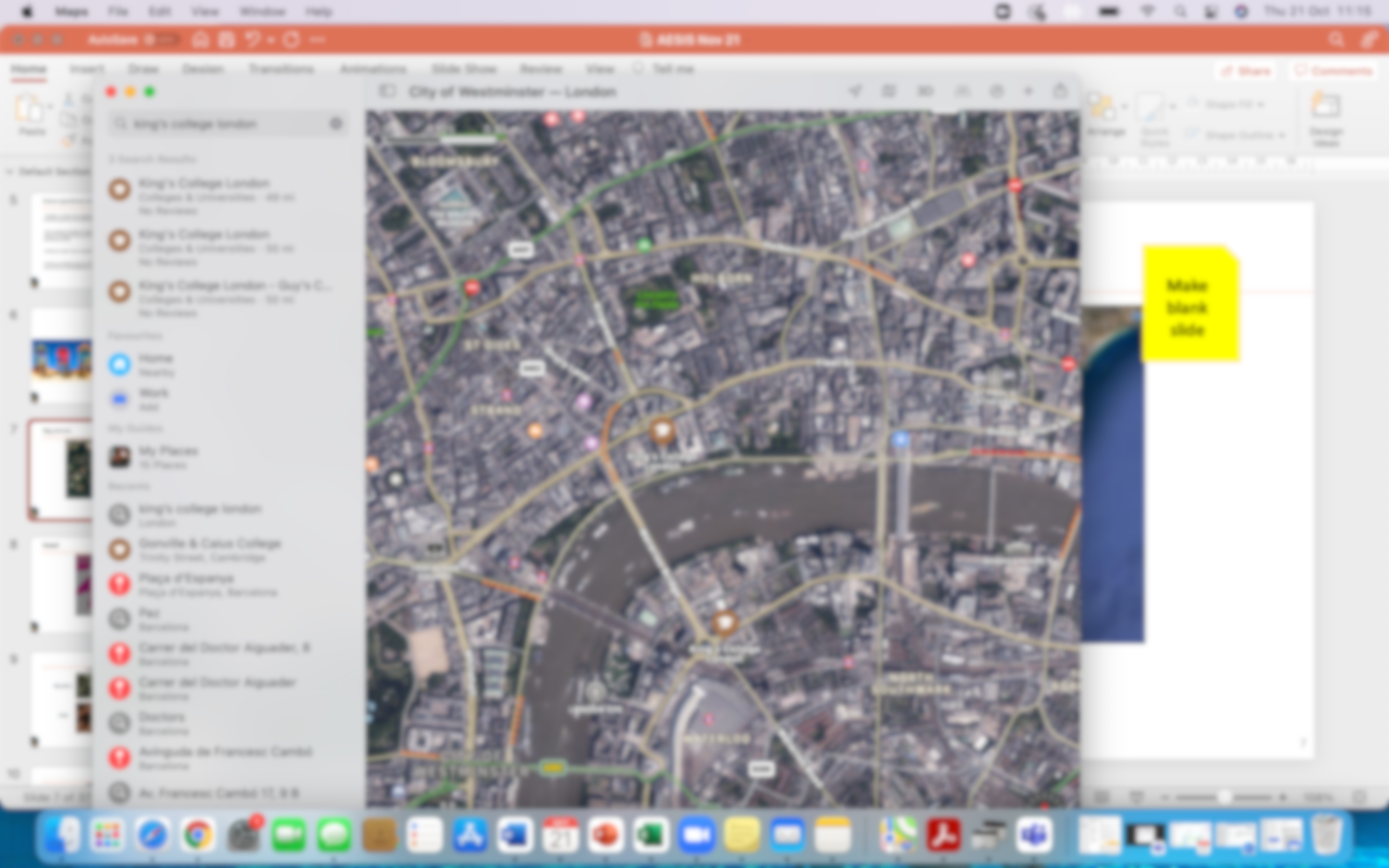 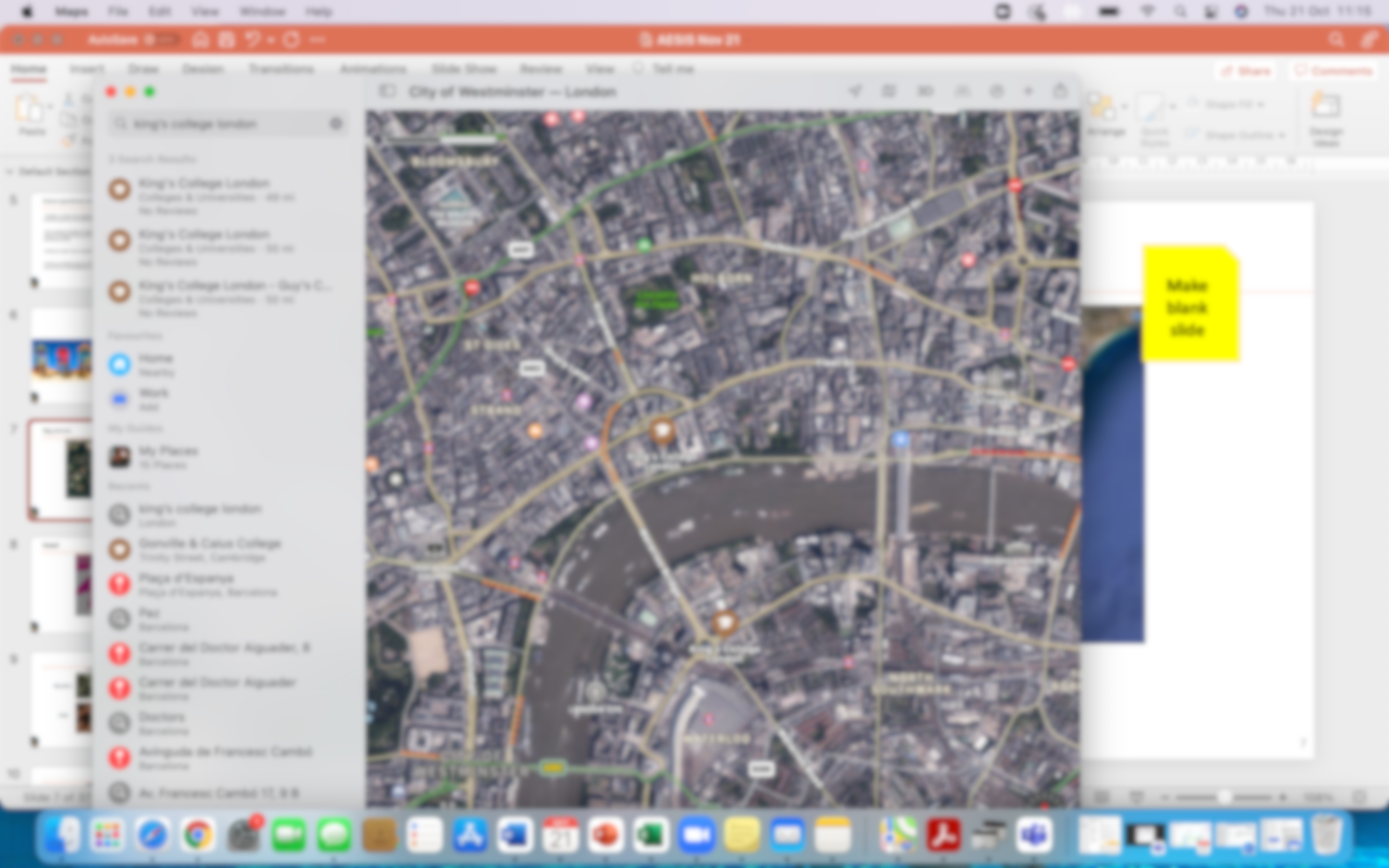 Big picture
Detail
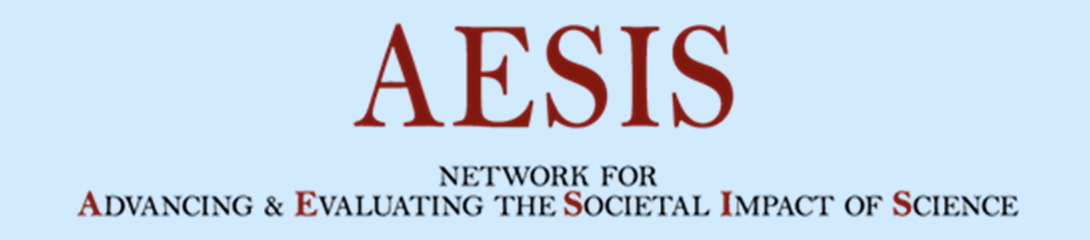 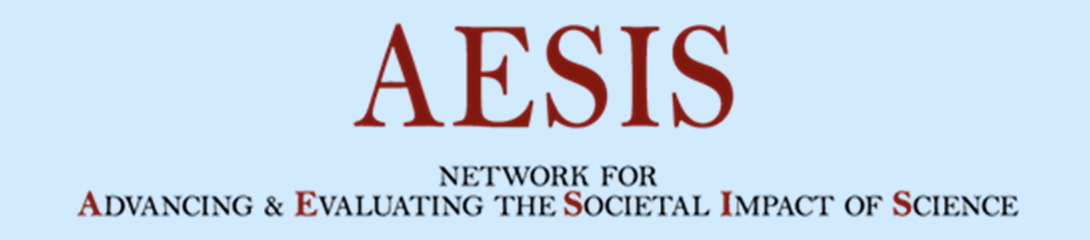 13
Different preferences, require different communication tools
Emotional
Logical / rational
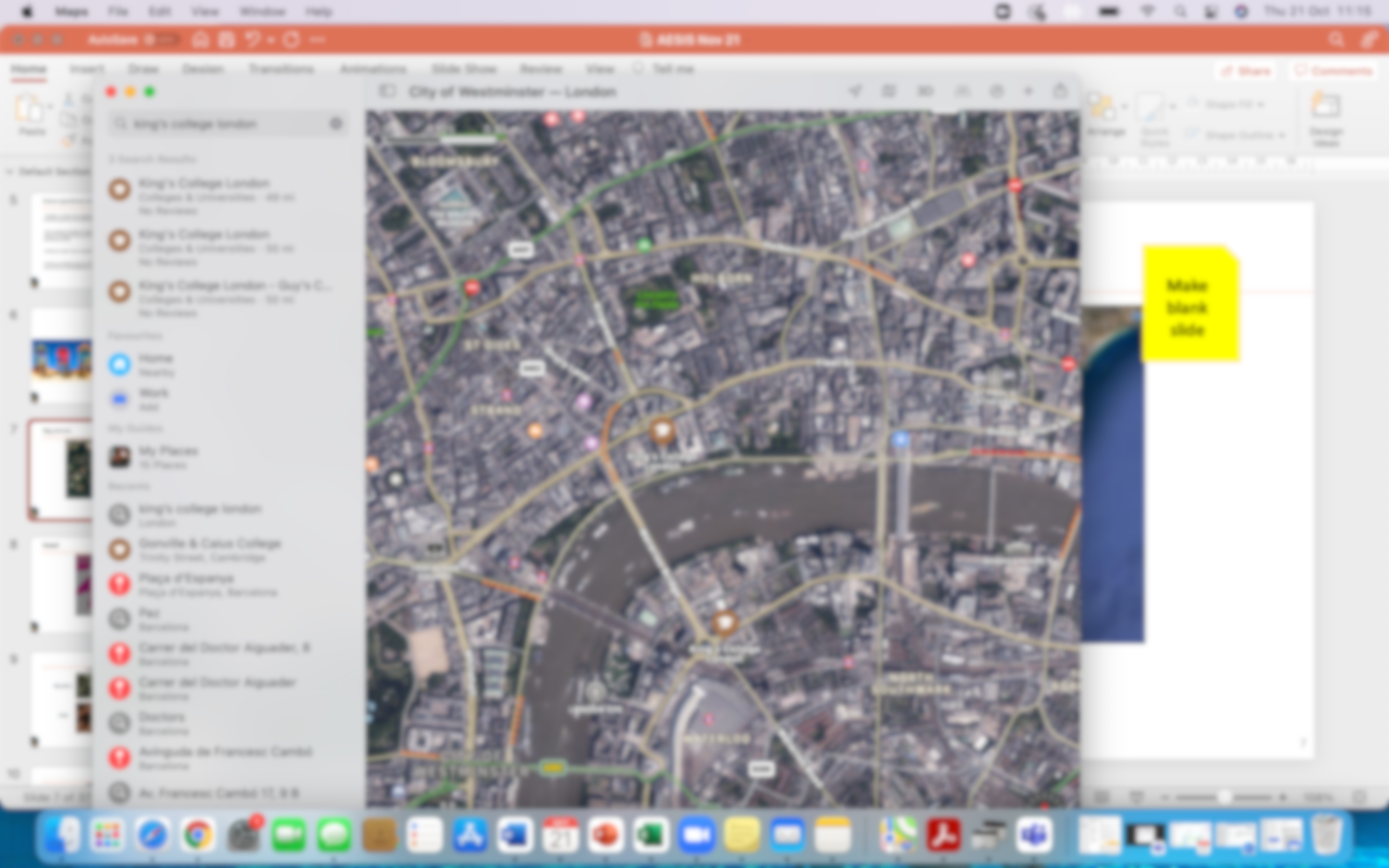 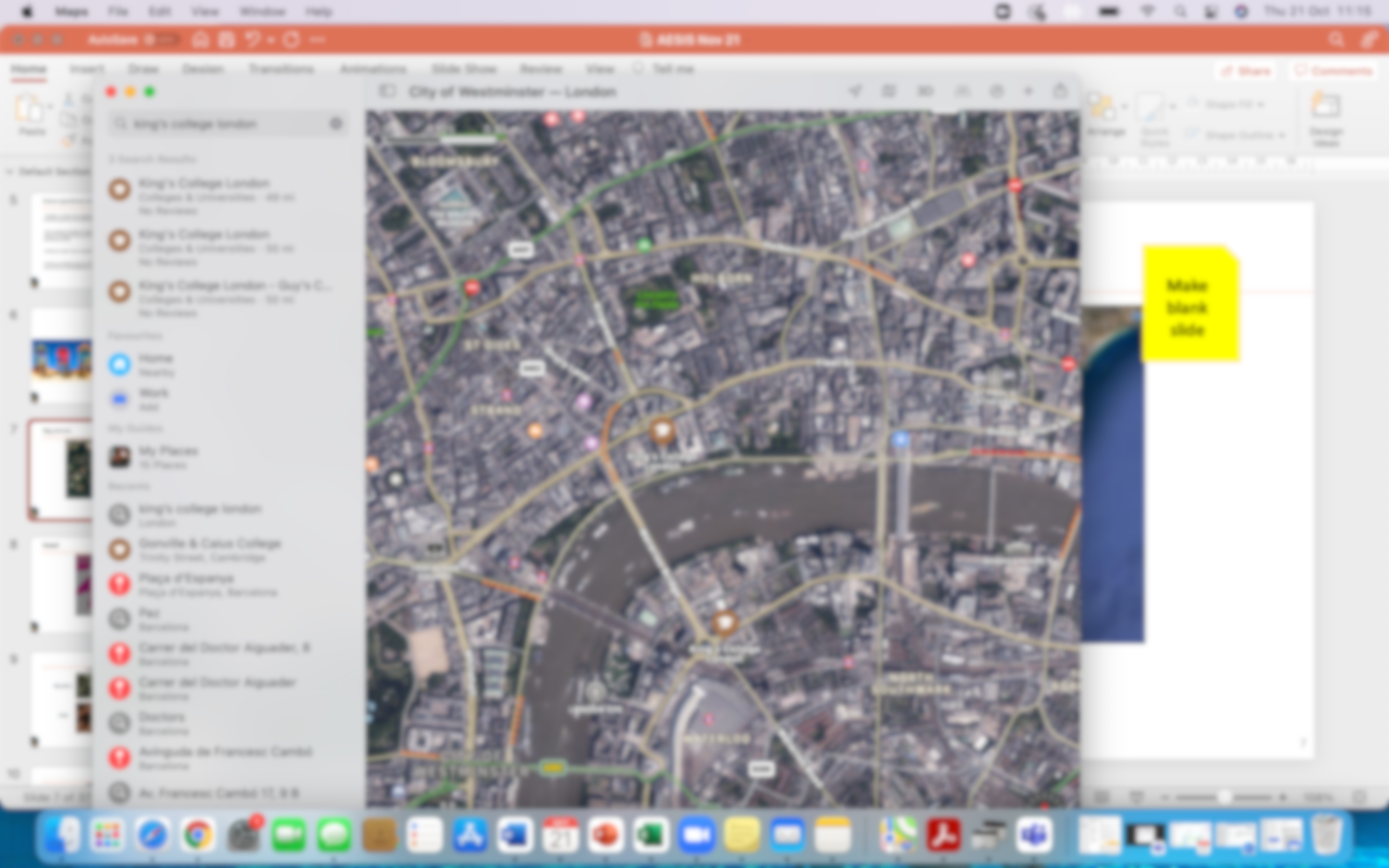 Big picture
Detail
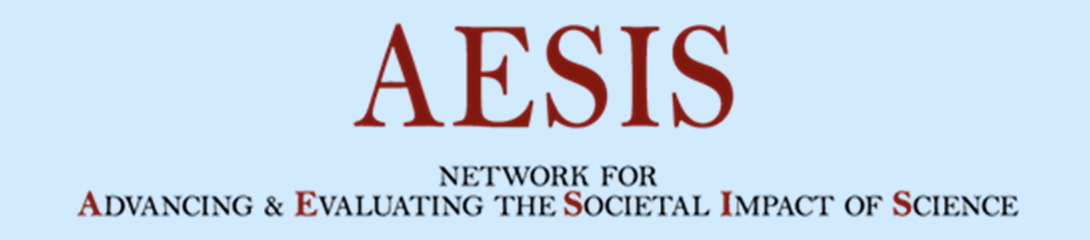 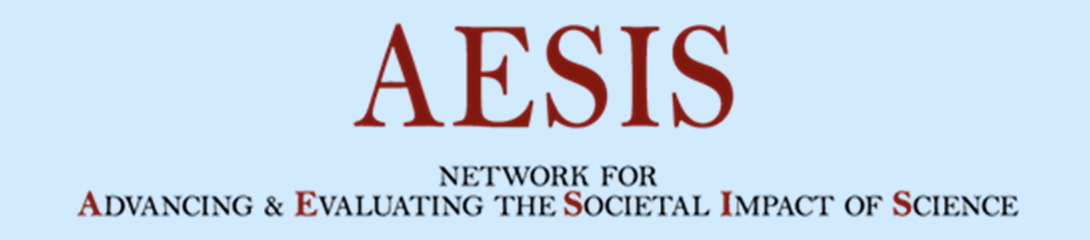 14
Different preferences, require different communication tools
Emotional
Logical / rational
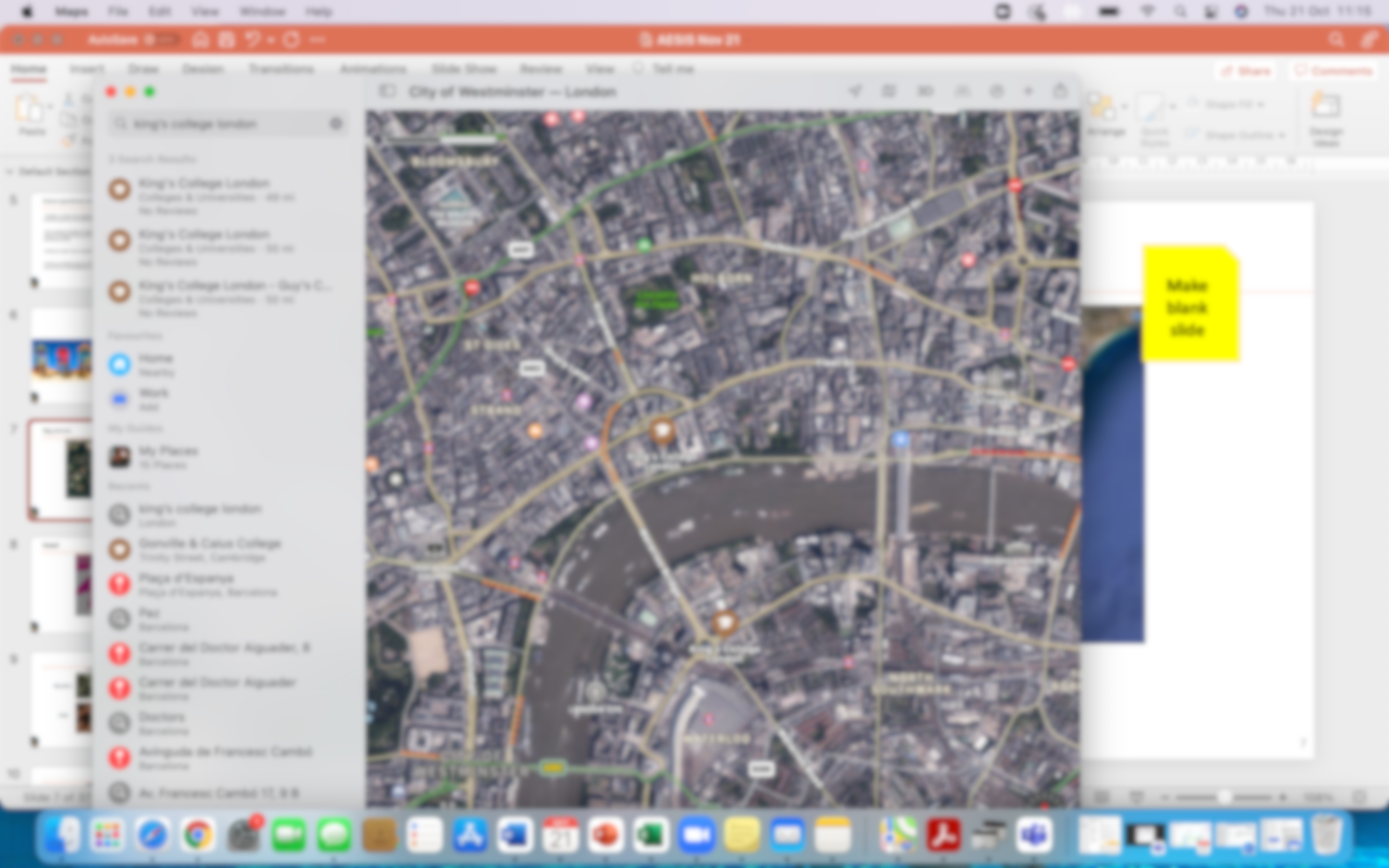 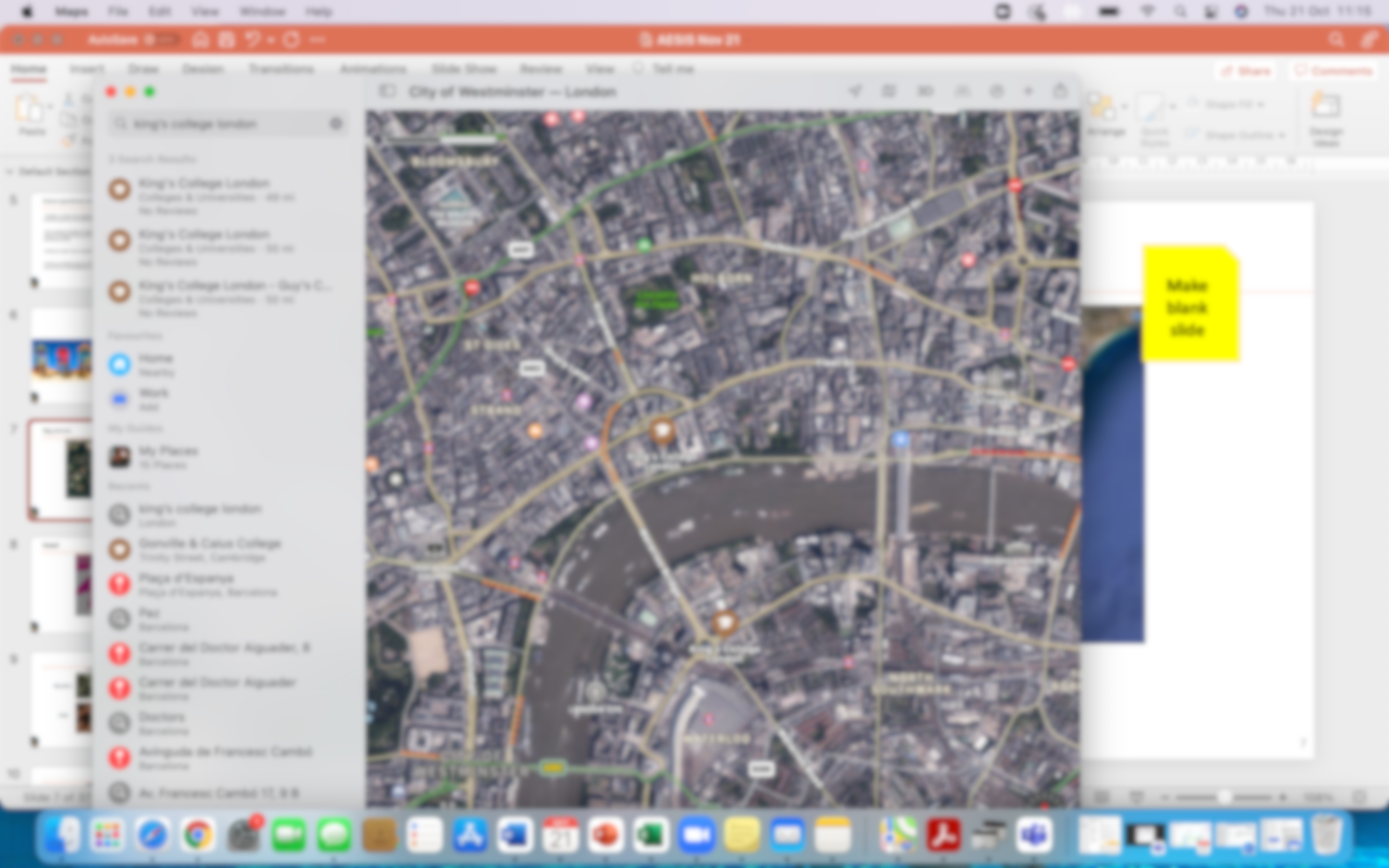 Big picture
Impact mapping
Detail
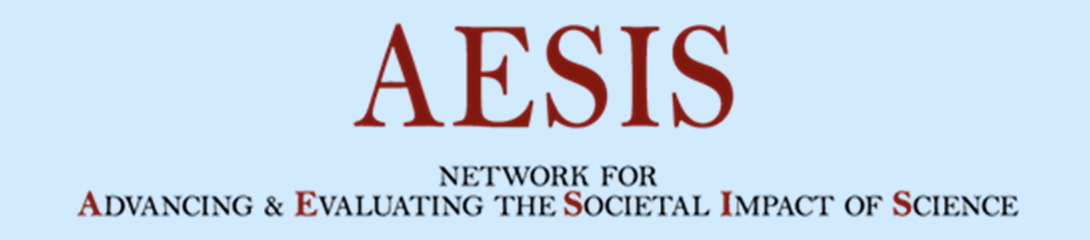 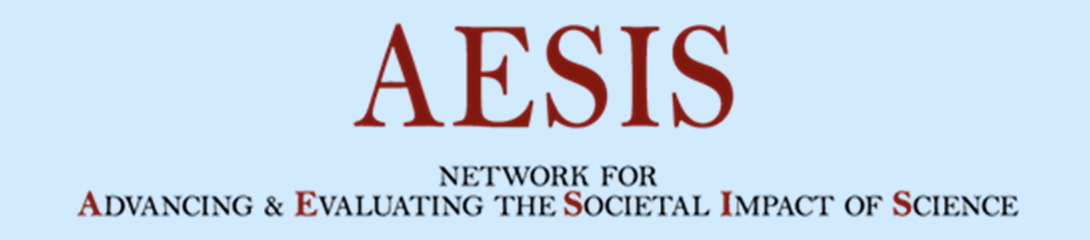 15
Different preferences, require different communication tools
Emotional
Logical / rational
Public narrative
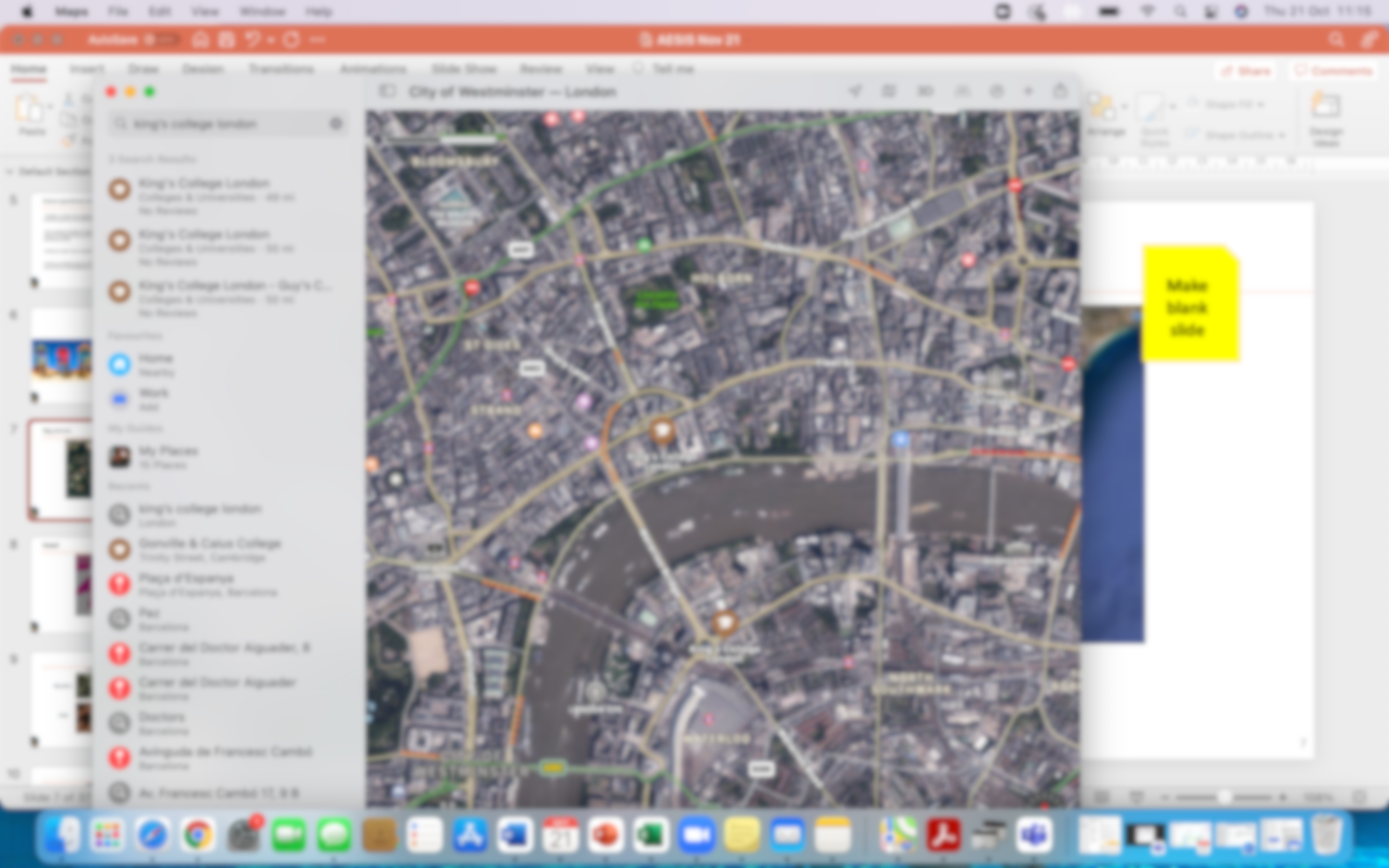 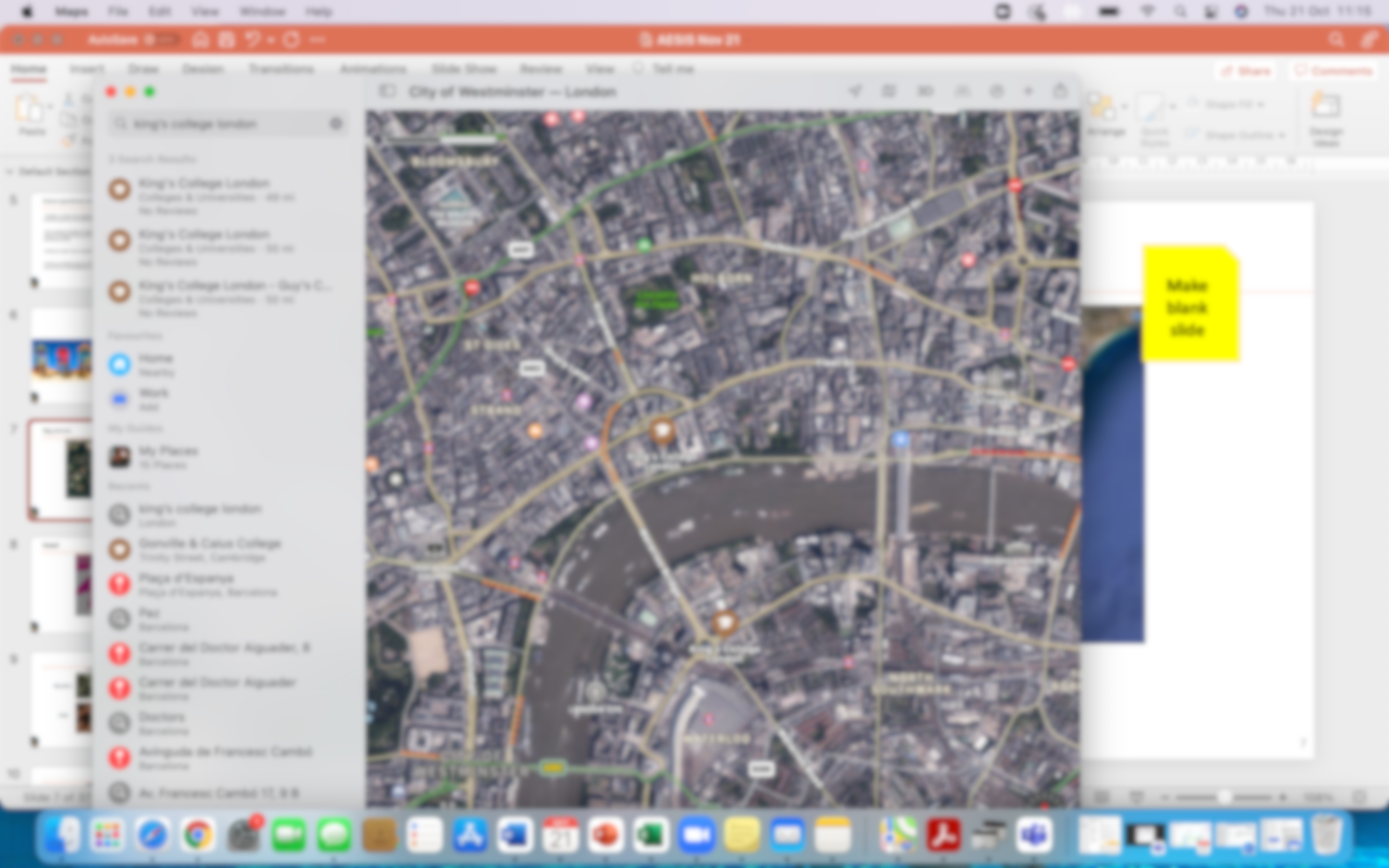 Big picture
Impact mapping
Detail
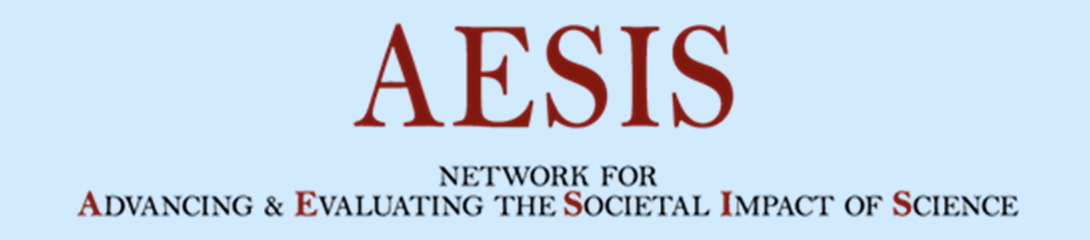 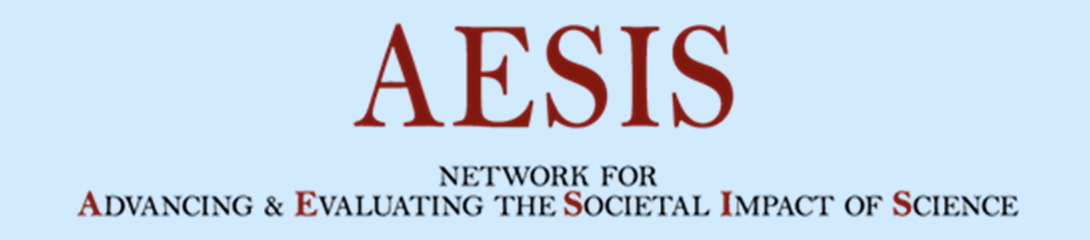 16
Different preferences, require different communication tools
Emotional
Logical / rational
Public narrative
Pyramid principle
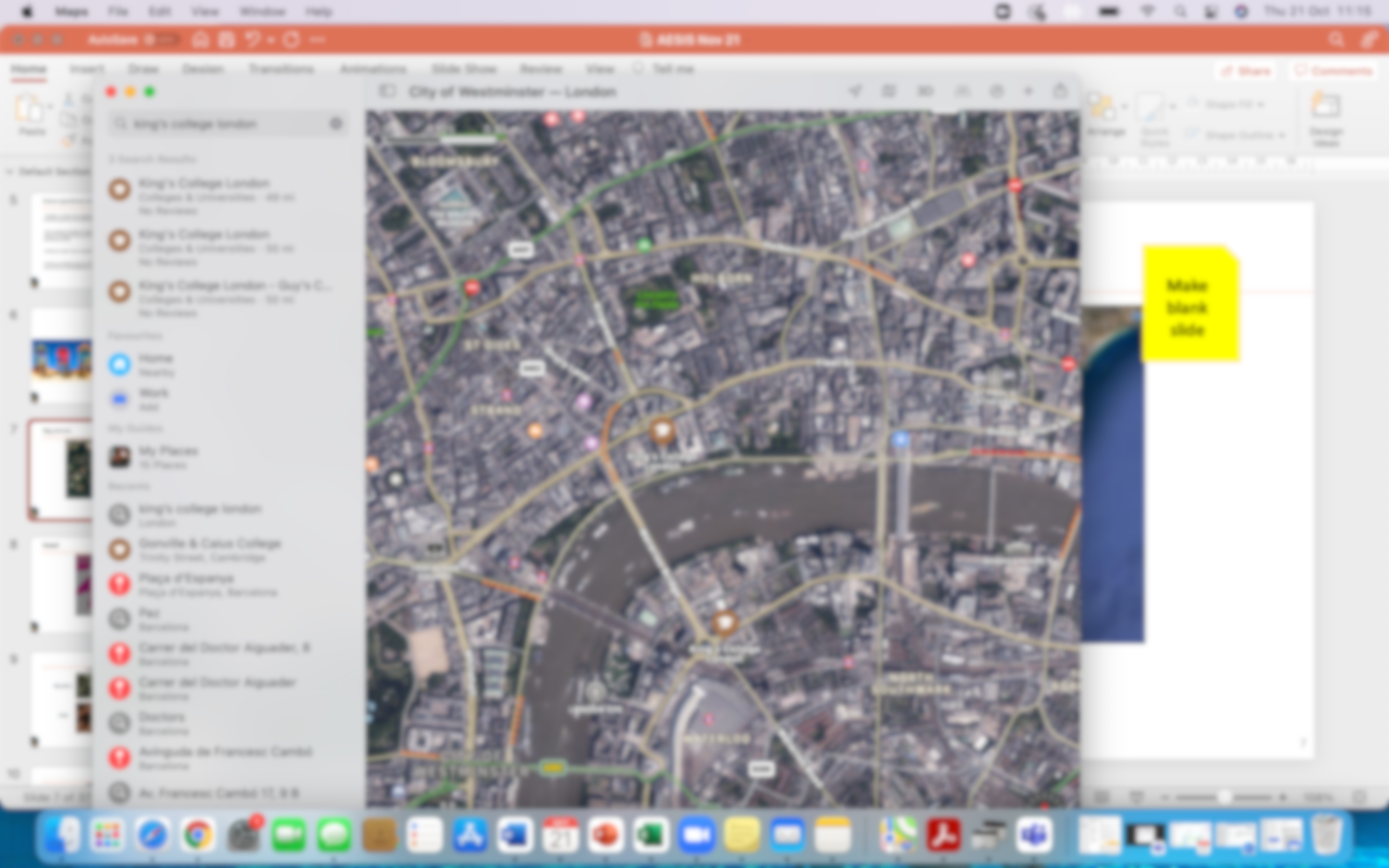 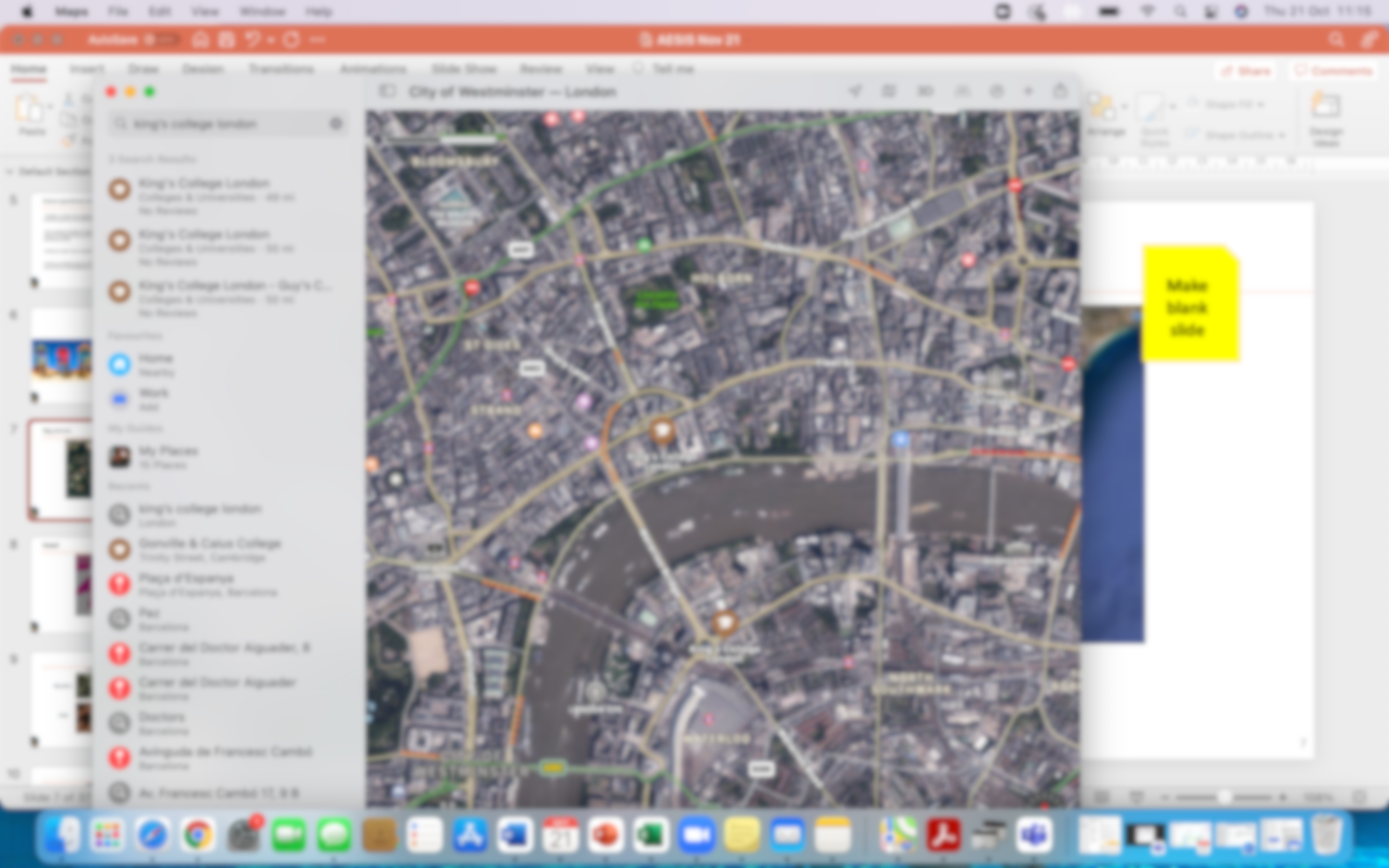 Big picture
Impact mapping
Detail
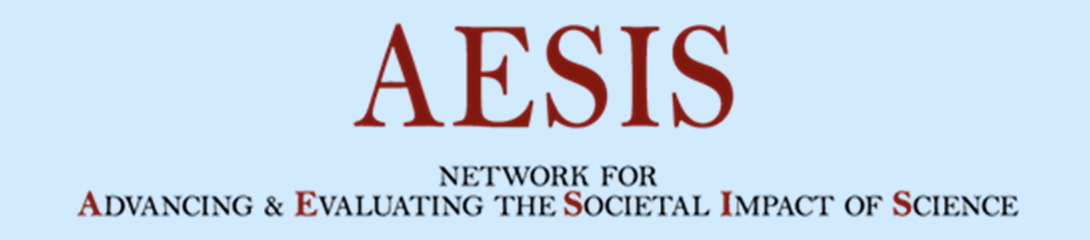 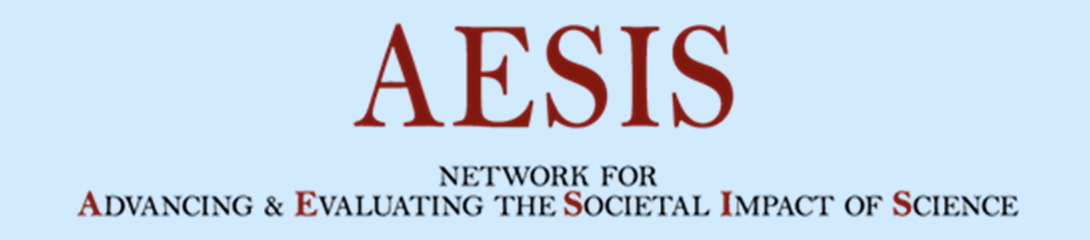 17
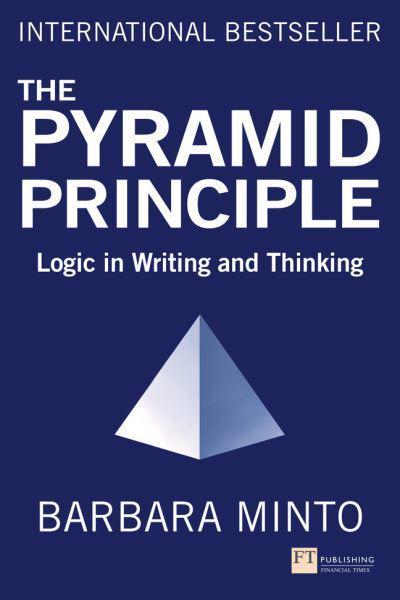 Getting to the right question

Structuring your ideas
18
Exercise: Organise these words
snake
bath
Group these words into two sets of four words 
(and have clear reasons for why you have grouped them that way)
gym
dance
soldier
soup
crane
bridge
19
[Speaker Notes: ALEX]
Getting to the right question
+
=
Situation
Complication
Question
Diabetes is one of the world’s biggest health challenges with prevalence rates increasing globally and the costs of diabetes-related treatment accounting for a significant proportion of healthcare budgets.
Bariatric surgery is a proven, cost-effective approach to reducing the impact of diabetes amongst those patients showing most risk of the disease BUT is not being widely adopted.
Why is bariatric surgery not being used more widely in the treatment of diabetes?
20
A research narrative: ‘Jesus was married’
“On 18 September 2012 a newly-discovered Coptic gospel fragment, purportedly dating from the 4th century, was announced in Rome. It generated worldwide publicity: for in it, Jesus refers to ‘my wife'. 

Three days later, Professor Francis Watson posted a short paper online, in which he used a form of compositional analysis which he has pioneered to argue that the fragment is most probably a recent forgery. 

Watson's paper was extensively read and reported, and widely regarded as conclusive. An imminent TV documentary on the fragment was promptly postponed indefinitely. 

Watson's research transformed the way that this fragment was perceived by an international public. As such, it prevented a serious scholarly error from becoming lodged in the public consciousness. 

It is an example of the power of a timely web-enabled intervention by a scholar in a fast-moving news story.”
‘The Case of the Forged Gospel Fragment’, REF 2014 IMPACT CASE STUDY
http://impact.ref.ac.uk/CaseStudies/CaseStudy.aspx?Id=11837
21
Let’s try together …
Situation
Complication
Question
=
+
Question
or
Question
or
22
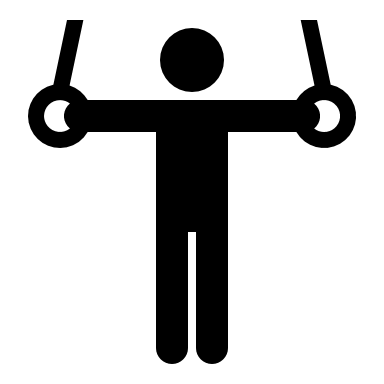 Now your turn …
Situation
Complication
Question
=
+
Question
or
Question
or
23
Finding the right question
Other track question
Initial question
Broader question
Narrower question
Other track question (narrower)
Other track question
24
Finding the right question
How can we stop pollution at source?
How can we stop pollution entering the sea?
How can we stop pollution?
How can we stop farm pollution entering the sea?
How can we clean up seawater?
How can we clean up plastics in the sea?
25
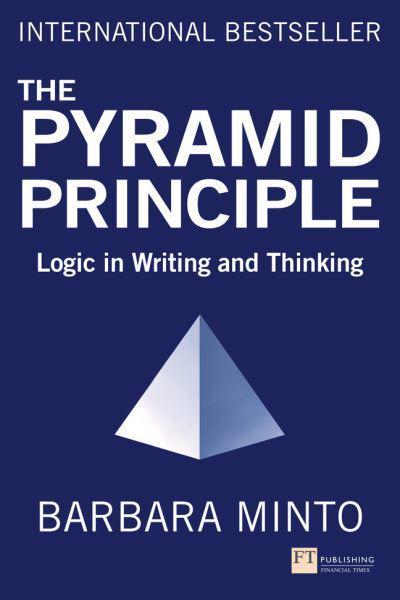 Getting to the right question

Structuring your ideas
26
Situation + Complication = Question
Answer
Arguments/ideas
Detail/evidence/actions
[more detail/evidence/actions]
27
Question
Building the ideas ‘bottom up’
Summary answer
Key idea
Key idea
Key idea
Group and abstract
Detail
Detail
Detail
Detail
Detail
Detail
Detail
Detail
Detail
Group and abstract
28
Question
Expanding the ideas ‘top down’
Summary answer
Key idea
Key idea
Key idea
What, why and when
Detail
Detail
Detail
Detail
Detail
Detail
Detail
Detail
Detail
What, why and when
29
Use the boxes to construct a thought pyramid…
Fish
It is uncrowded
Unique ice formations
The North Pole is anattractive holiday destination
Wild, snowy, dune-like
There are opportunities for spotting wildlife
Population under 1 per 1000 km2
Arctic terns
In most terrain, no human foot has ever trod
The landscape is stunning
Polar bears
30
The North Pole is anattractive holiday destination
There are opportunities for spotting wildlife
It is uncrowded
The landscape is stunning
In most terrain, no human foot has ever trod
Population under 1 per 1000 km2
Wild, snowy, dune-like
Unique ice formations
Arctic terns
Fish
Polar bears
31
The North Pole is anattractive holiday destination
Why?
There are opportunities for spotting wildlife
It is uncrowded
The landscape is stunning
Why?
What?
How?
In most terrain, no human foot has ever trod
Population under 1 per 1000 km2
Wild, snowy, dune-like
Unique ice formations
Arctic terns
Fish
Polar bears
32
The North Pole is anattractive holiday destination
So?
There are opportunities for spotting wildlife
It is uncrowded
The landscape is stunning
So?
So?
So?
In most terrain, no human foot has ever trod
Population under 1 per 1000 km2
Wild, snowy, dune-like
Unique ice formations
Arctic terns
Fish
Polar bears
33
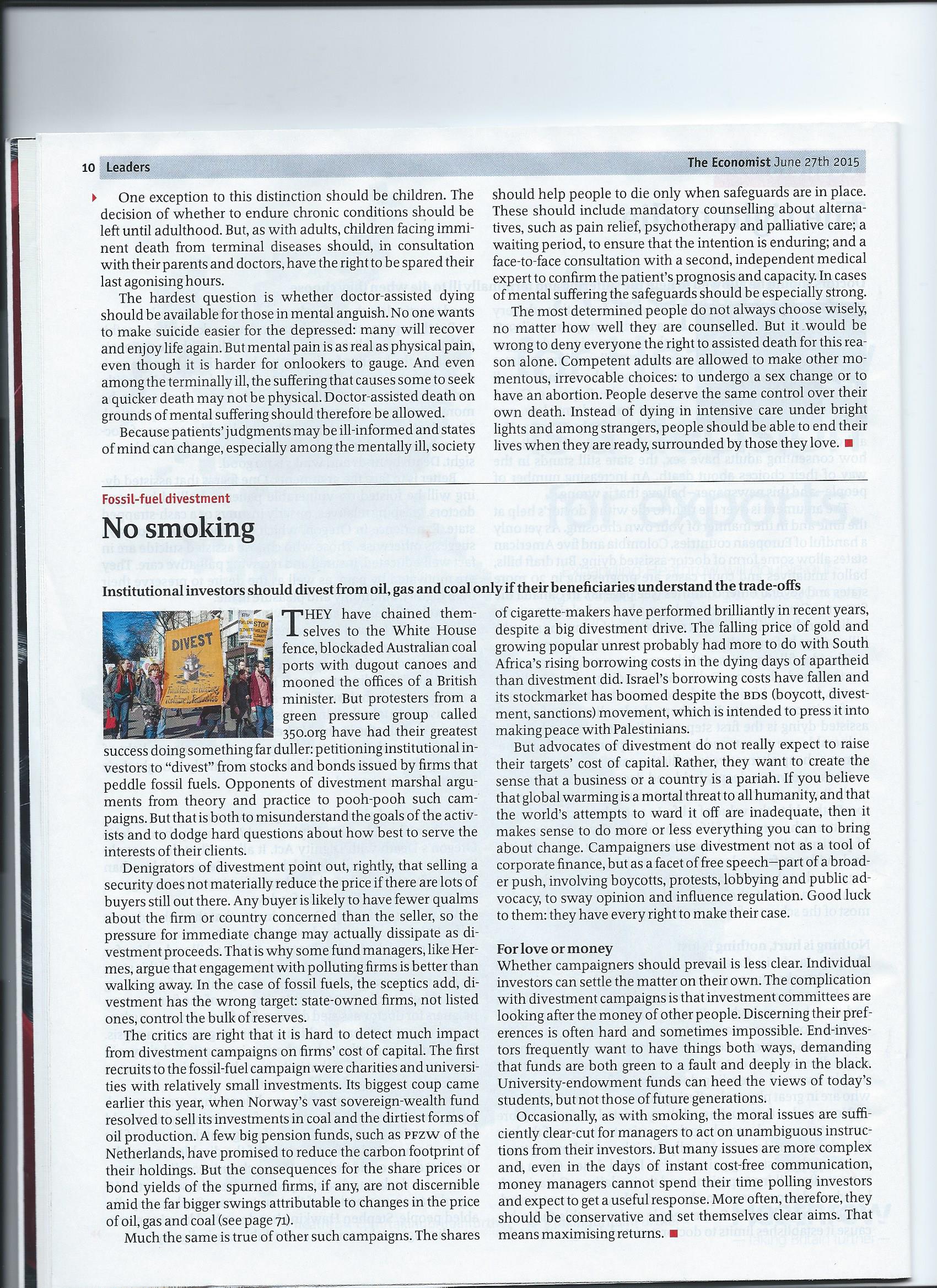 34
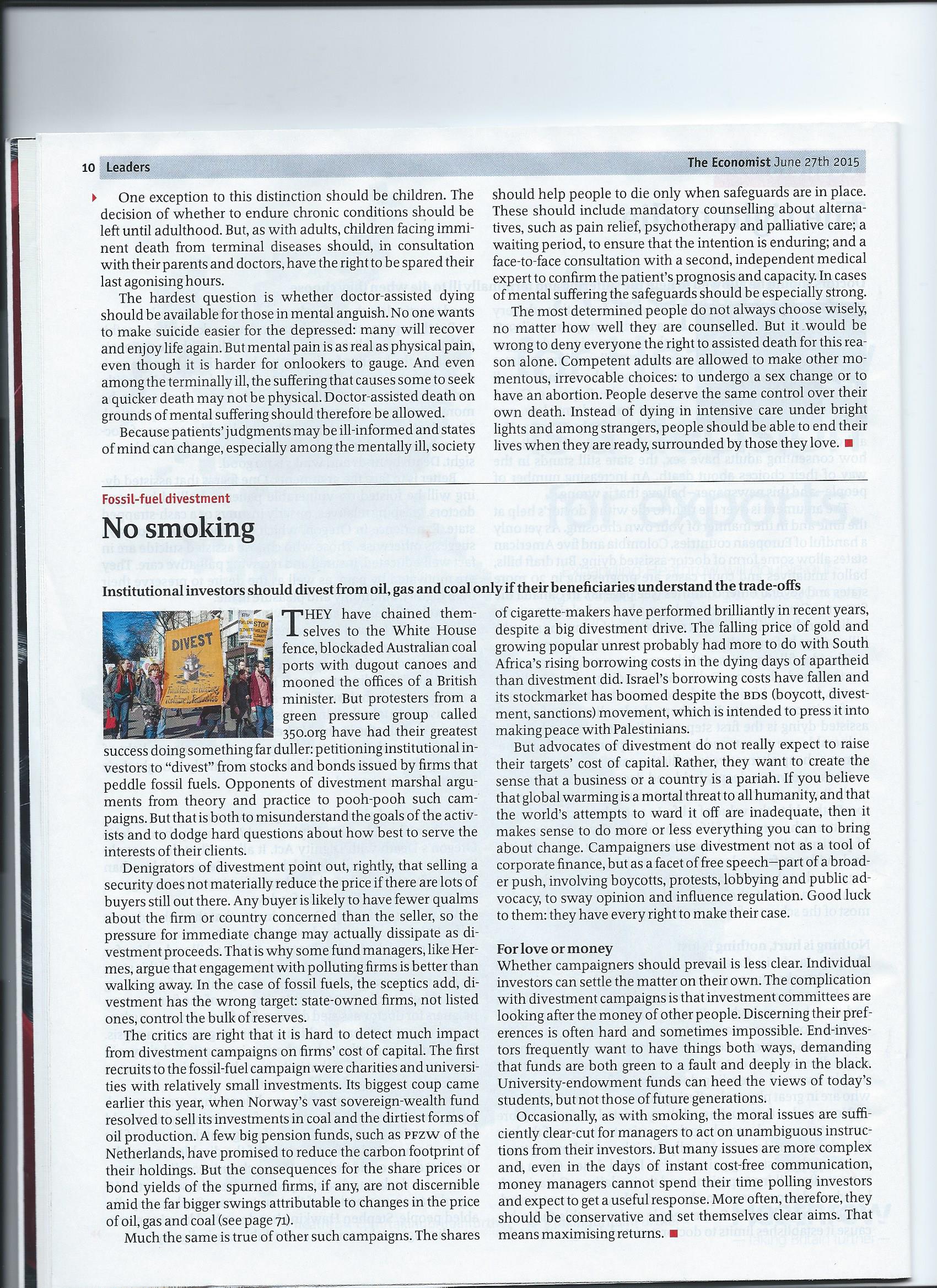 Answer
2nd key idea
Detail 2.1
1st key idea
Detail 2.2
Detail 1.1
Detail 1.2
Detail 1.3
35
Institutional investors should diverse from fossil fuels if people understand the trade offs
Selling shares does not reduce price if there are a lot of buyers
Advocates of divestment are not interested in share prices
It is a moral argument – global warming threatens humanity
No impact on share prices
Some pension funds have tried
Divestments debate is a vehicle for protest and raising the issue
No real impact
36
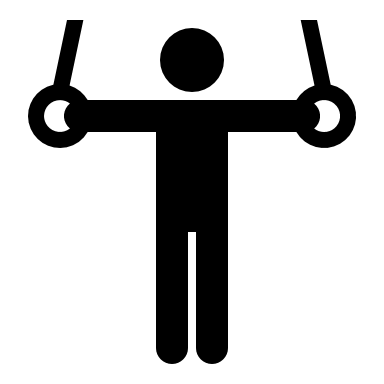 Now your turn …
+
Situation
Complication
=
Question
Summary Answer
Key line argument 3
Key line argument 1
Key line argument 2
Key line argument 1.2
Key line argument 2.1
Key line argument 3.1
Key line argument 1.2
Key line argument 2.2
Key line argument 3.2
Key line argument 1.3
Key line argument 2.3
Key line argument 3.3
37
What tools does Gregory use to get his message across?
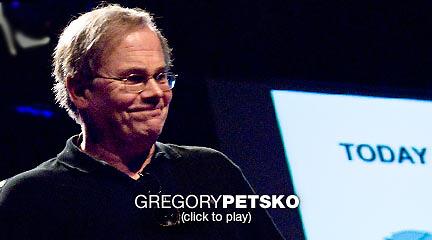 https://www.youtube.com/watch?v=XSb-pIloOFc
38
Gregory Petsko’s thought pyramid
+
Situation: More people are old and are getting older
Complication: Growing incidence and cost of A&P diseases
Question: What should we do about the challenge of A&P diseases?
Summary answer: We should invest more in research and take personal actions to reduce risk
Research is making progress
We can reduce our personal risks now
More and broader sources of funding are needed
Research is being funded by a few private individuals
Actions to help avoid Parkinson’s disease
We are understanding the causes
Government is not prioritizing
We are developing ideas for cures
Actions to help avoid Alzheimer's disease
39
Take home messages
An undervalued element of research impact assessment is communications
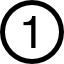 Audiences are diverse, often requiring different and concurrent approaches to communicating impact
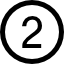 The ‘pyramid principle’ is a good approach for communicating impact to policy and decision makers
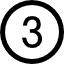 It is not rocket science, but you do need to think about communications and design that into impact and impact assessment
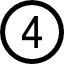 There is no point having an amazing impact if you can talk about it!
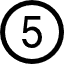 40
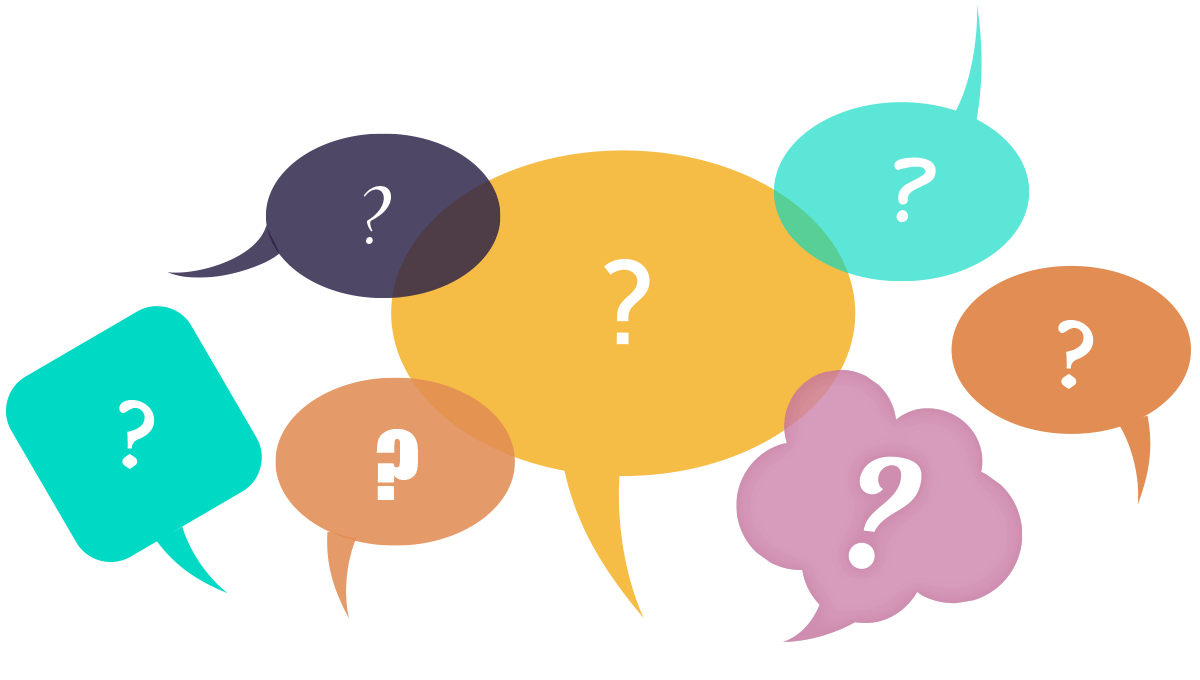 41
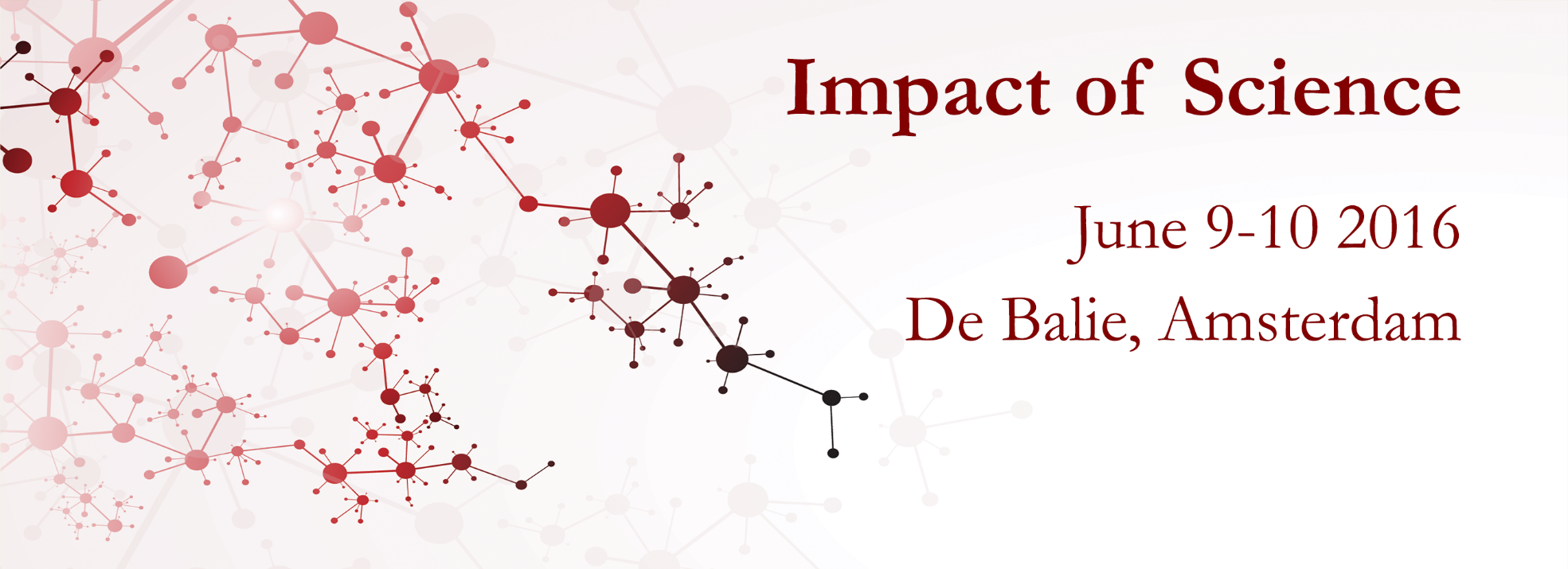 Assessing Impact of Science:
 Methods & Instruments
3-5 November, 2021
Introduction to the Course Assignment
#aismi21
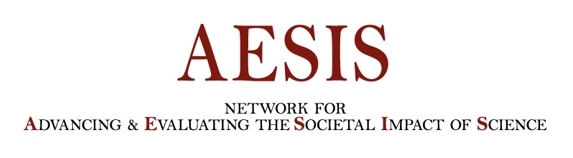 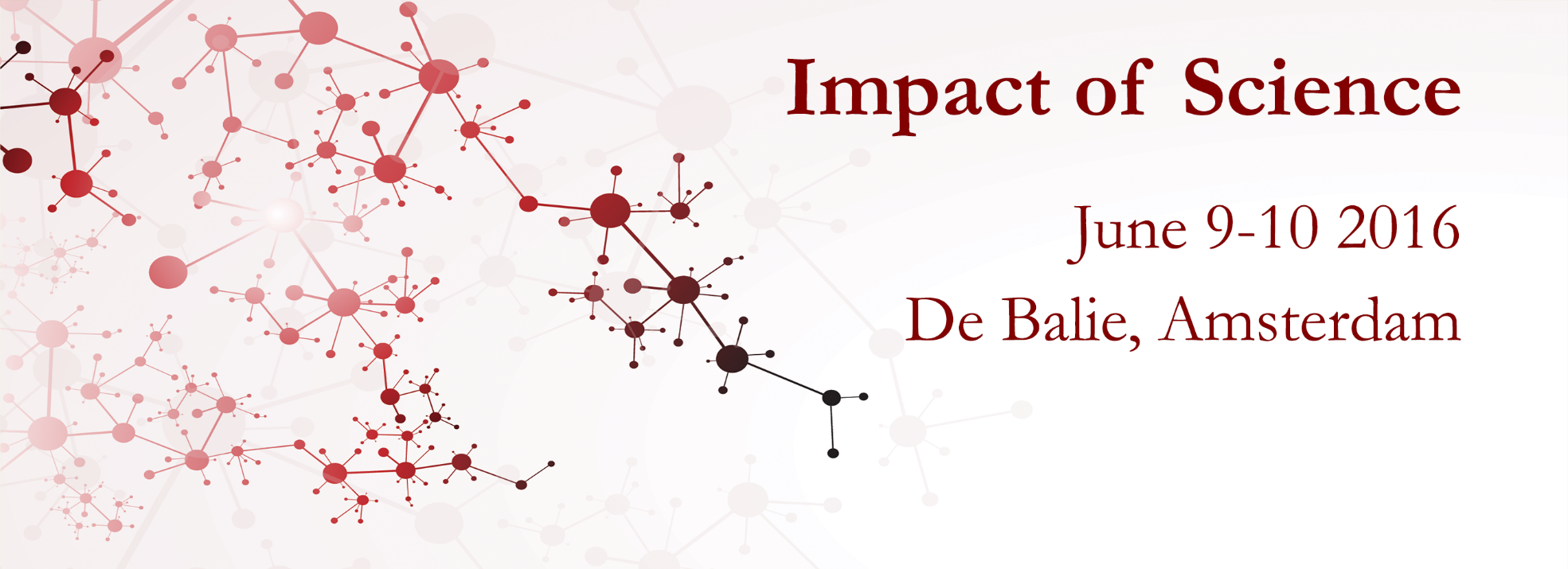 Assessing Impact of Science:
 Methods & Instruments
3-5 November, 2021
A proposal to improve the societal impact of your institute by integrating effective impact assessment methods and tools
Final presentations: November 5, 13.45-15.30 GMT
#aismi21
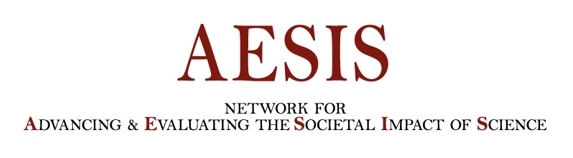 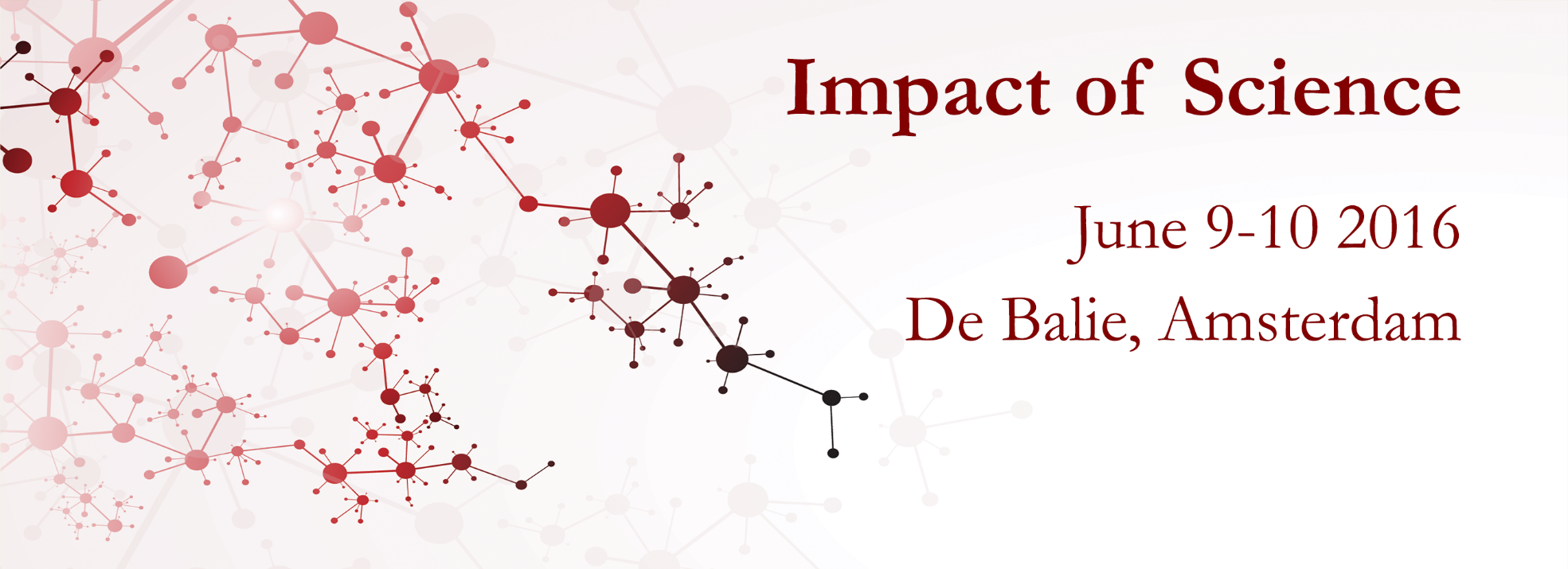 Assessing Impact of Science:
 Methods & Instruments
3-5 November, 2021
Elements to consider
What is the current state of impact assessment at your organisation? Which tools and methodologies are currently in use?
What tools and systems are available to you to support evaluation of your impact? What is missing?
What is you/your organisation’s objective in assessing impact -- the ‘why’ behind measuring impact?
From which level will you be assessing impact (regional-, institutional-, project-level?) and what would this mean for the methodology and tool(s) you would use?
To what extent can you use current research information systems for assessing impact? If you create your own ‘system’ for assessing impact, how would this system relate to your accountability towards research funders, existing impact rankings, your internal system of evaluating the performance of your researchers, and the research profile of your institution?
How will you evaluate success, strengths and weaknesses of your assessment system and strategy?
#aismi21
Assessing Impact of Science:
 Methods & Instruments
3-5 November, 2021
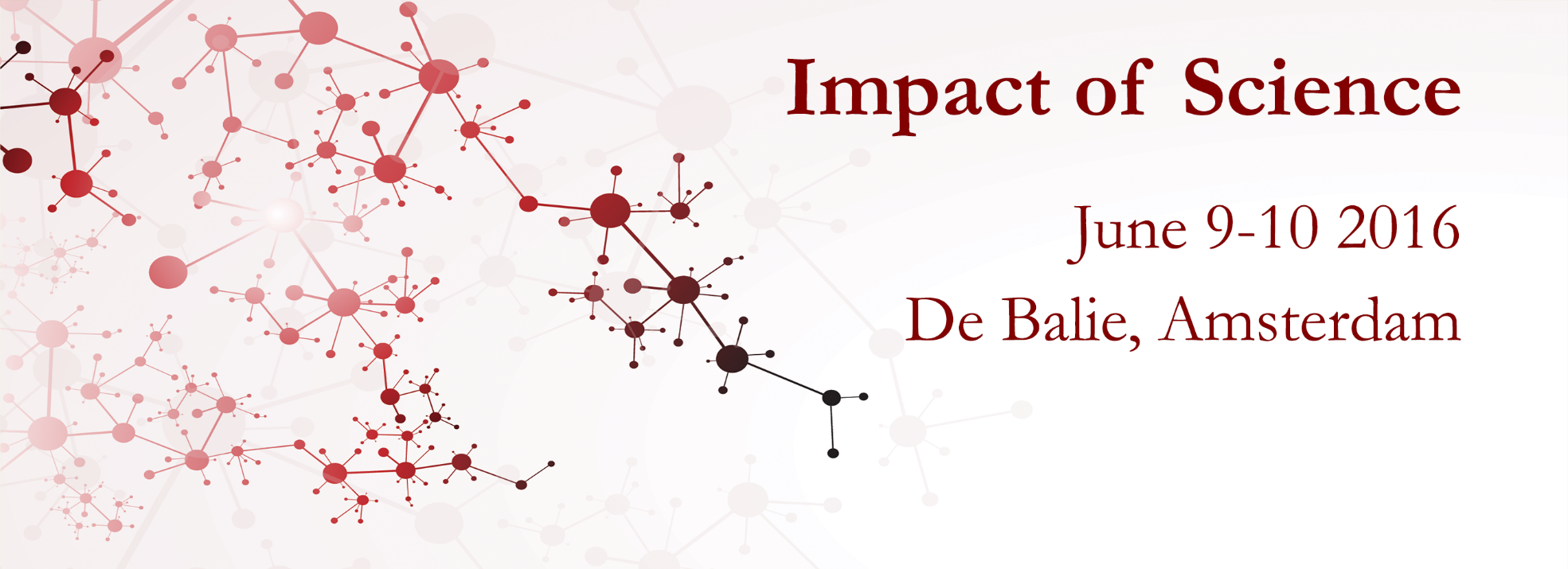 End of Day 1
Thank you
#SCICOM21
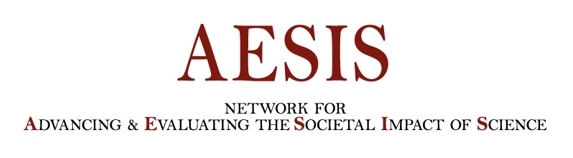